Mega Goal 5
Unit 1
Two Is Better Than OneListen & Discuss
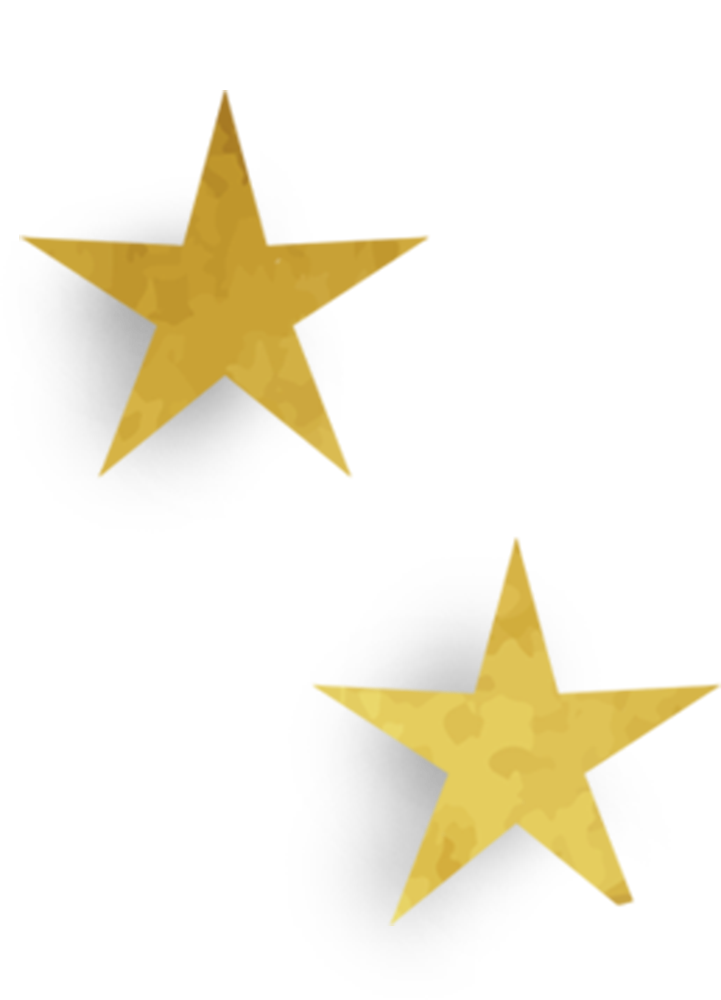 Done by: Entisar Al-Obaidallah
HOME
BACKGROUNDS
AVATAR KIT
PLANNERS
HOMEWORK
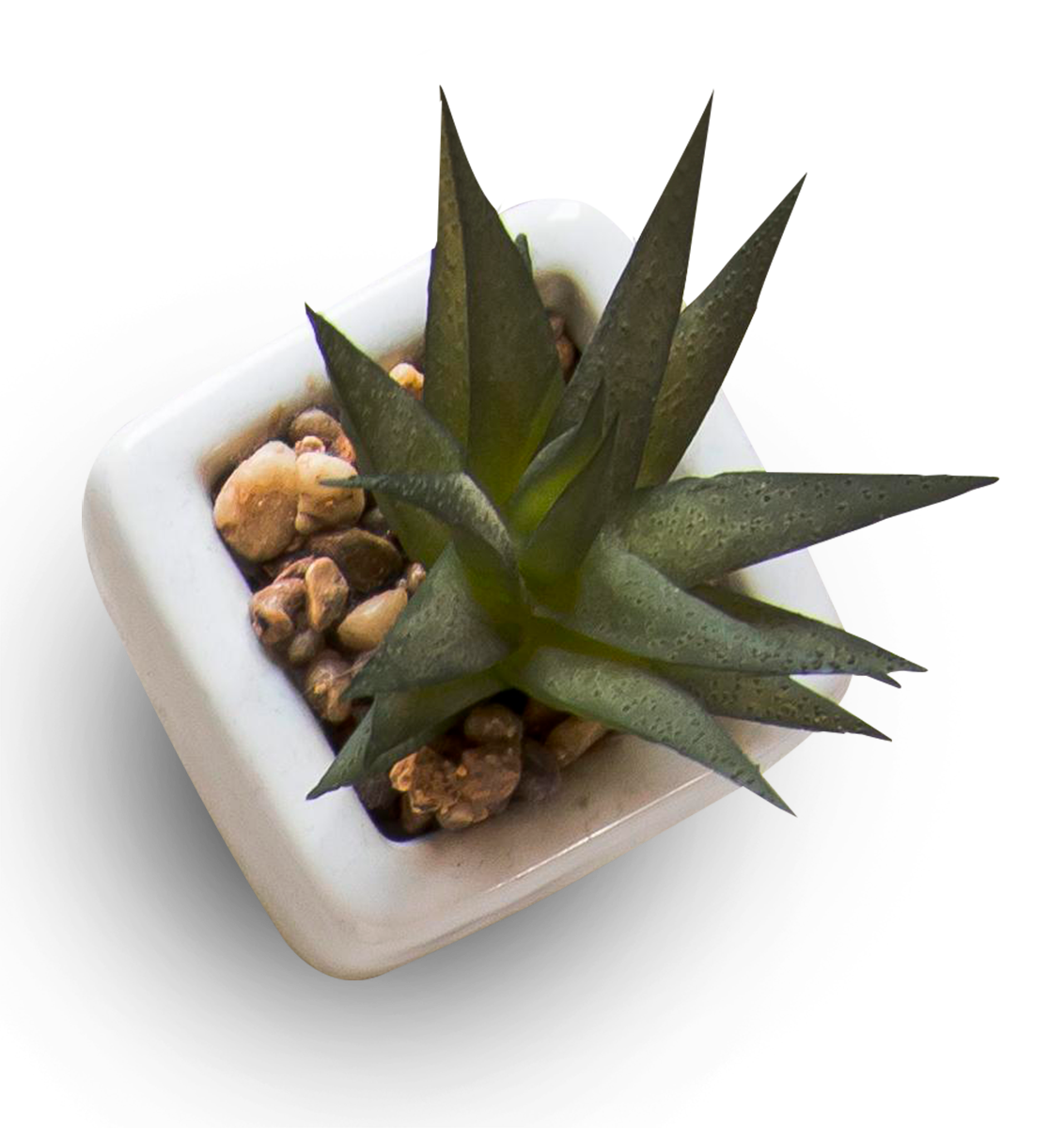 Goals of Lesson
Name
Listen
Answer
01
02
03
Some famous couples in history
for specific information
Some questions about the text
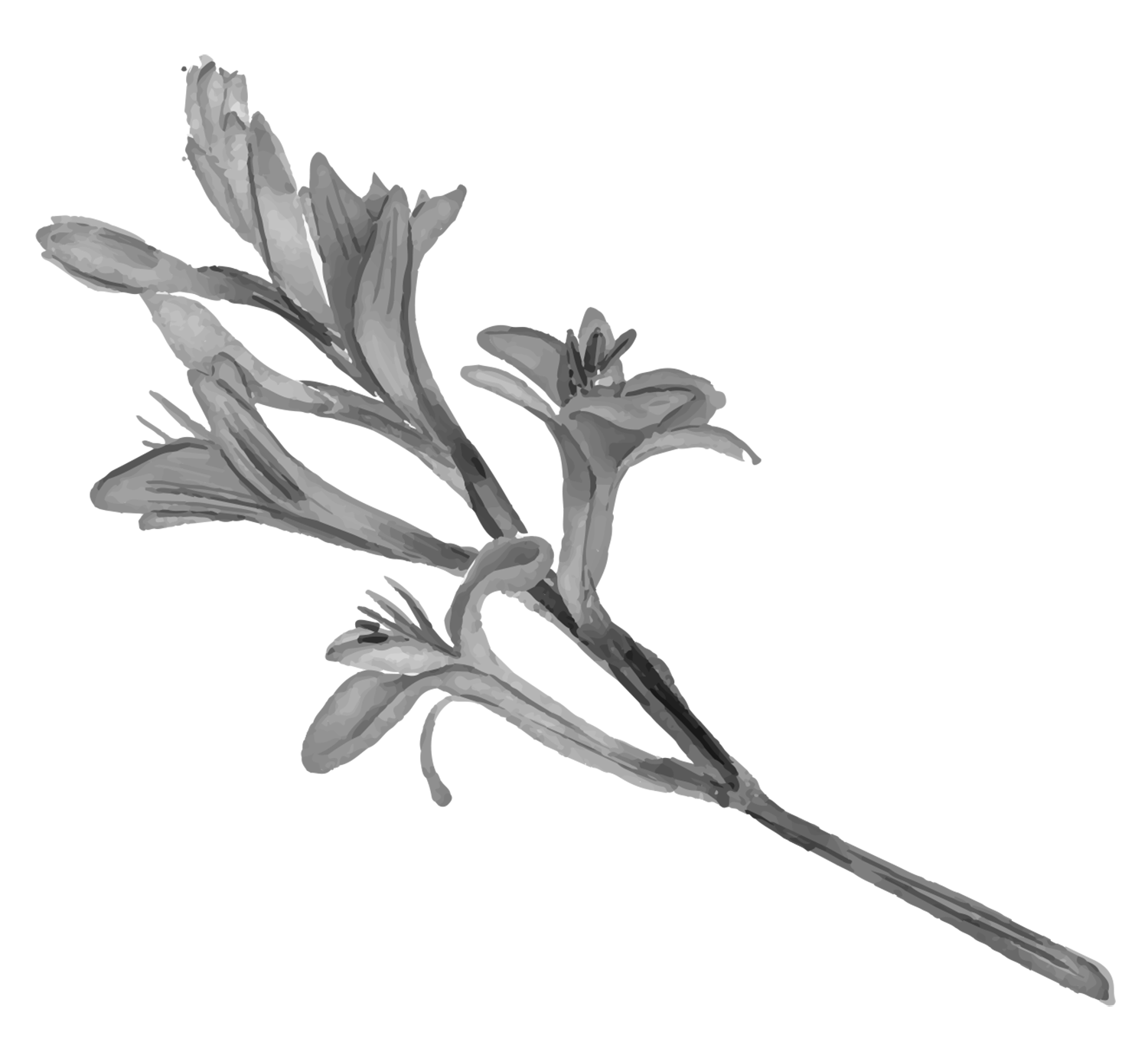 Match
Mention
04
05
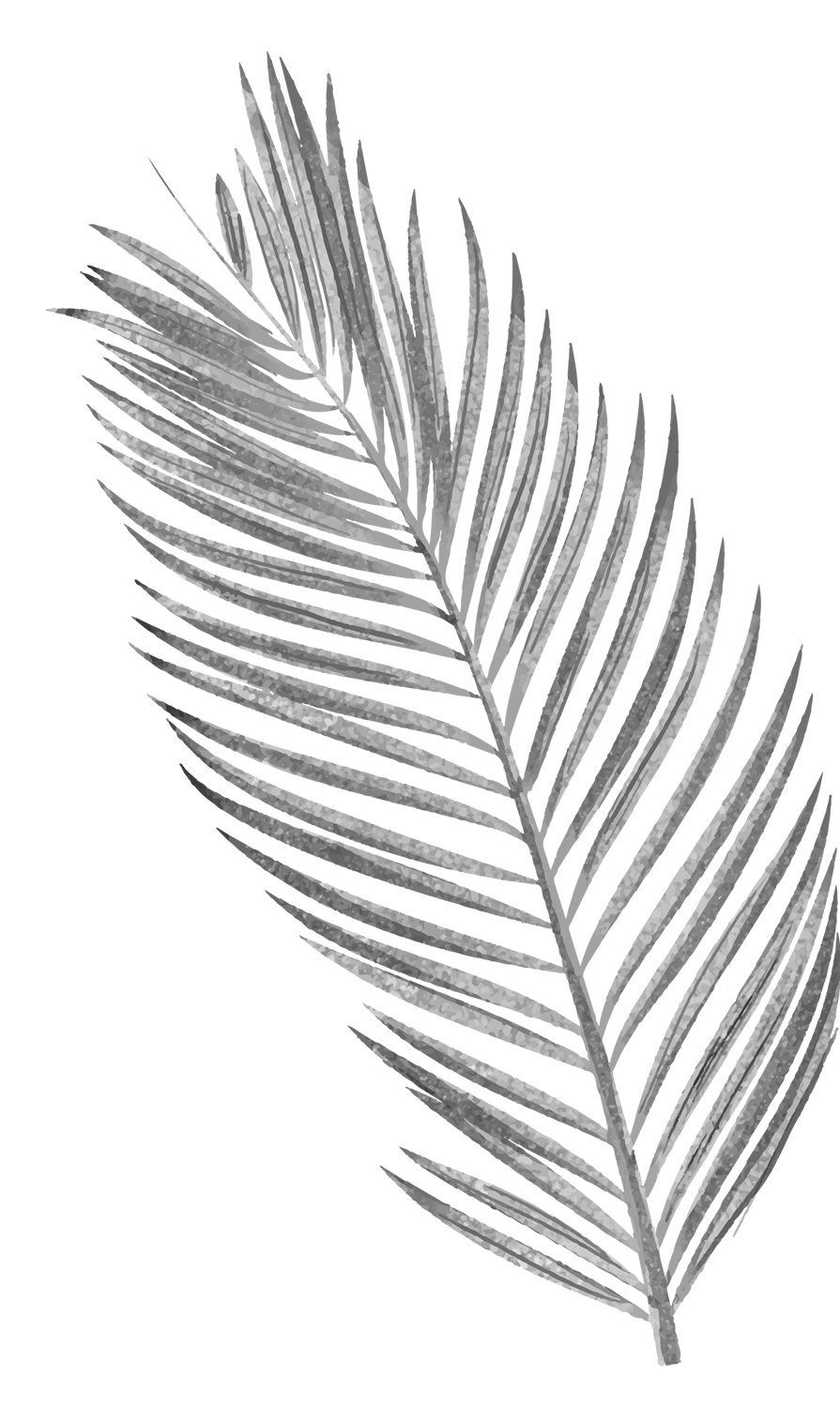 The words with the correct meaning
an Islamic couple who made a difference.
HOME
BACKGROUNDS
AVATAR KIT
PLANNERS
HOMEWORK
Warm up
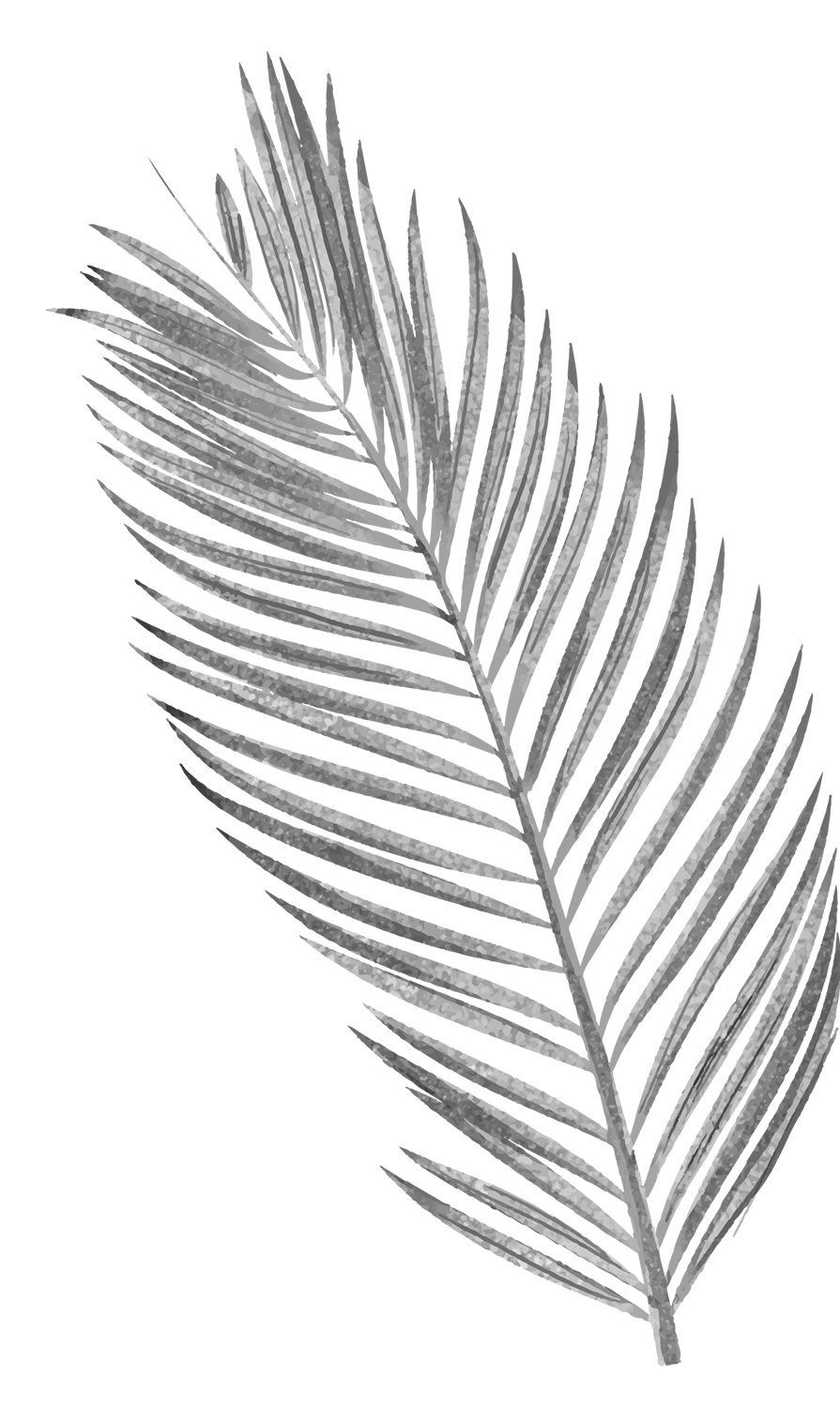 What all these pictures have in common ?
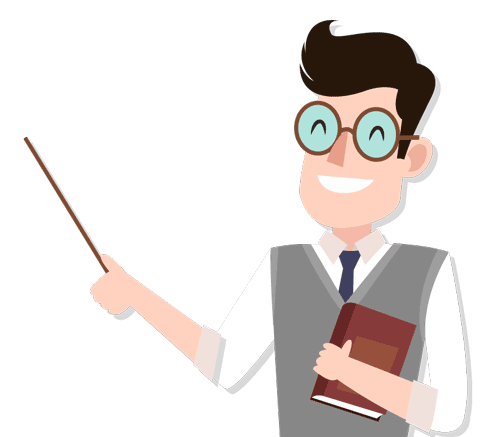 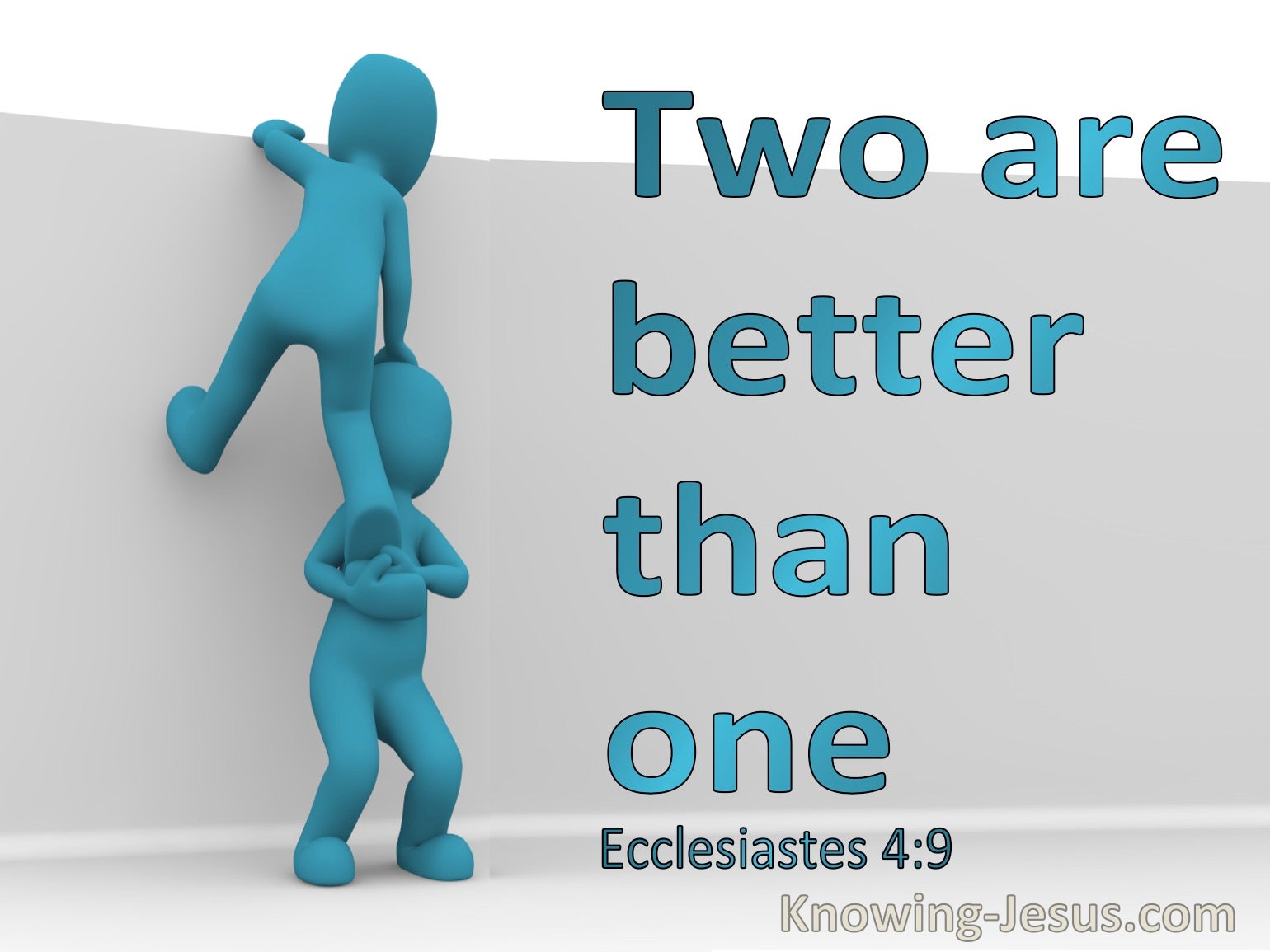 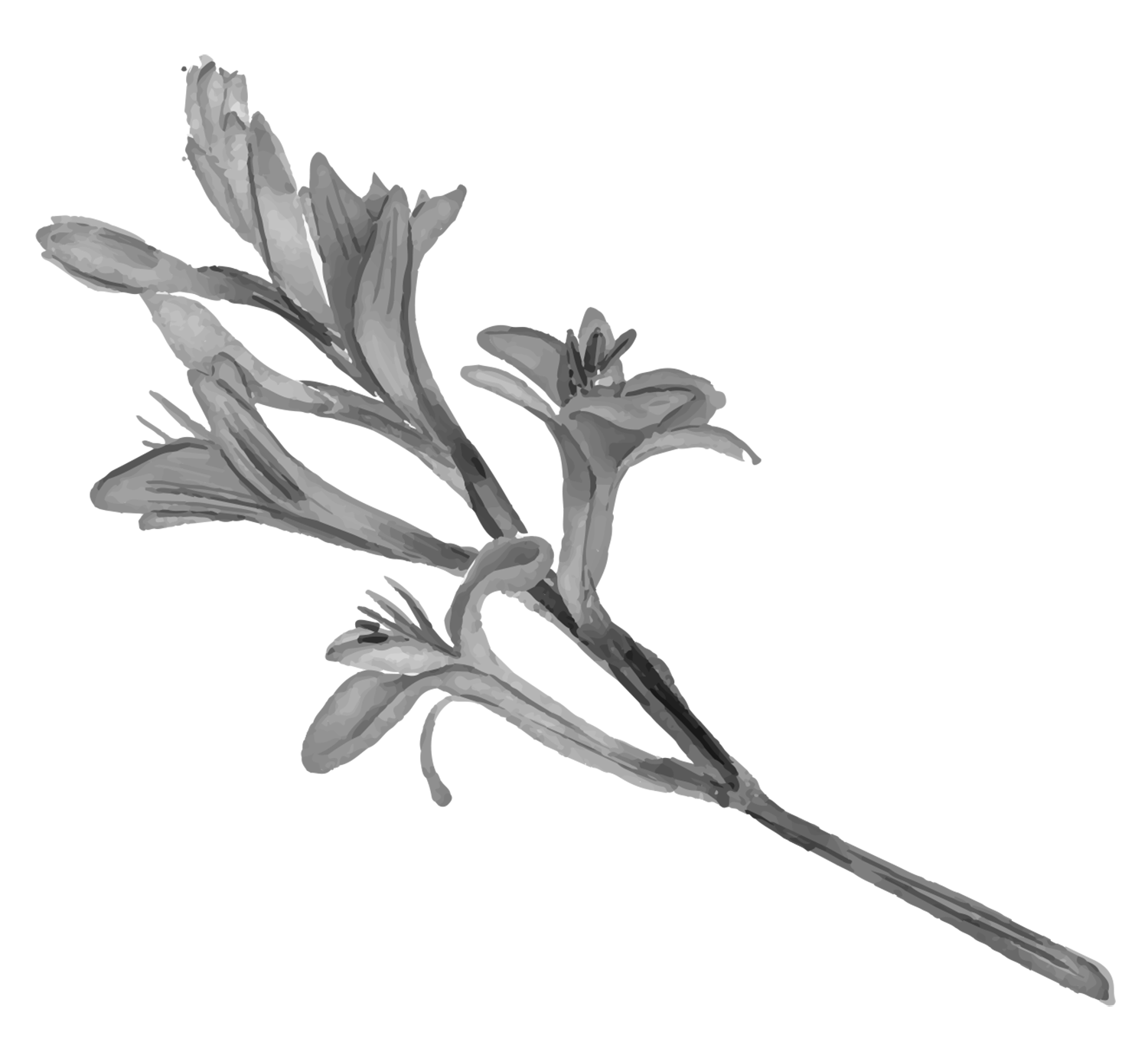 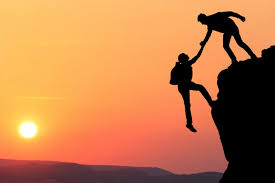 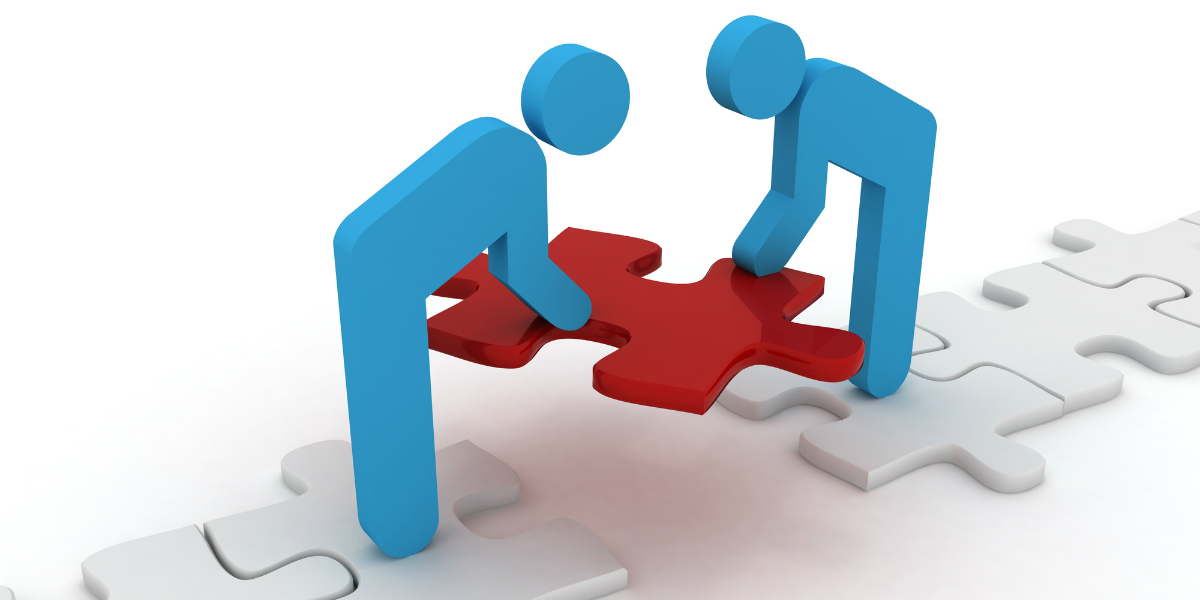 They all contain two persons help each other .
Warm up
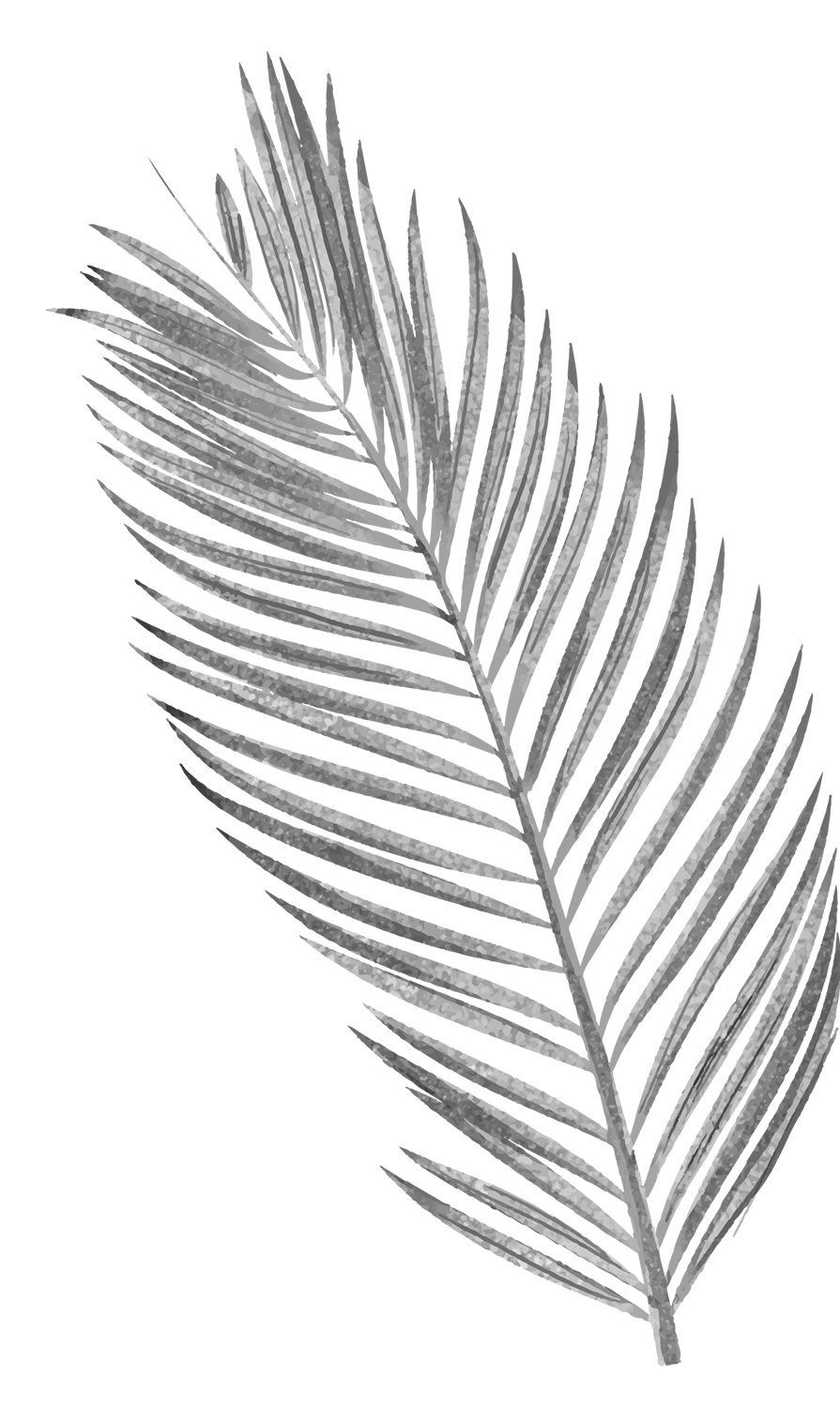 According to the pictures, can you fill in space to get the title of our unit?
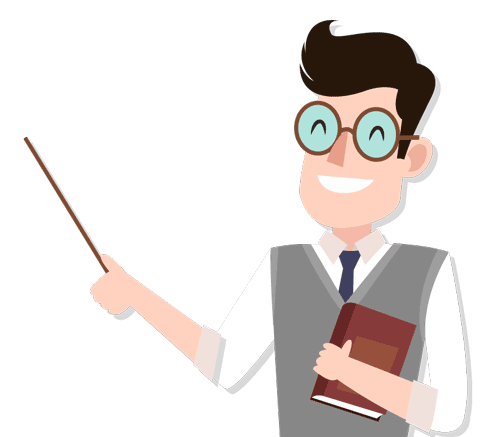 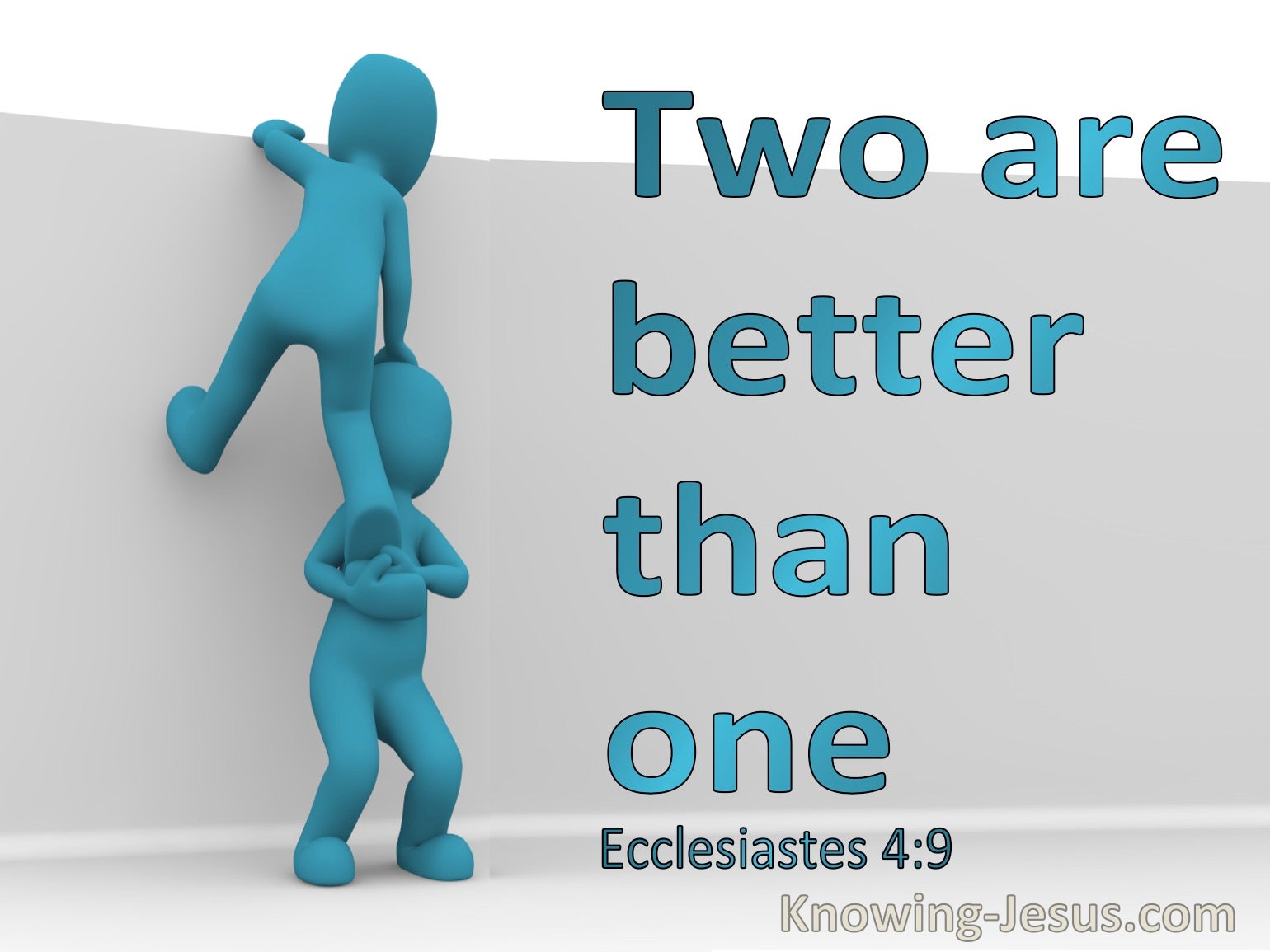 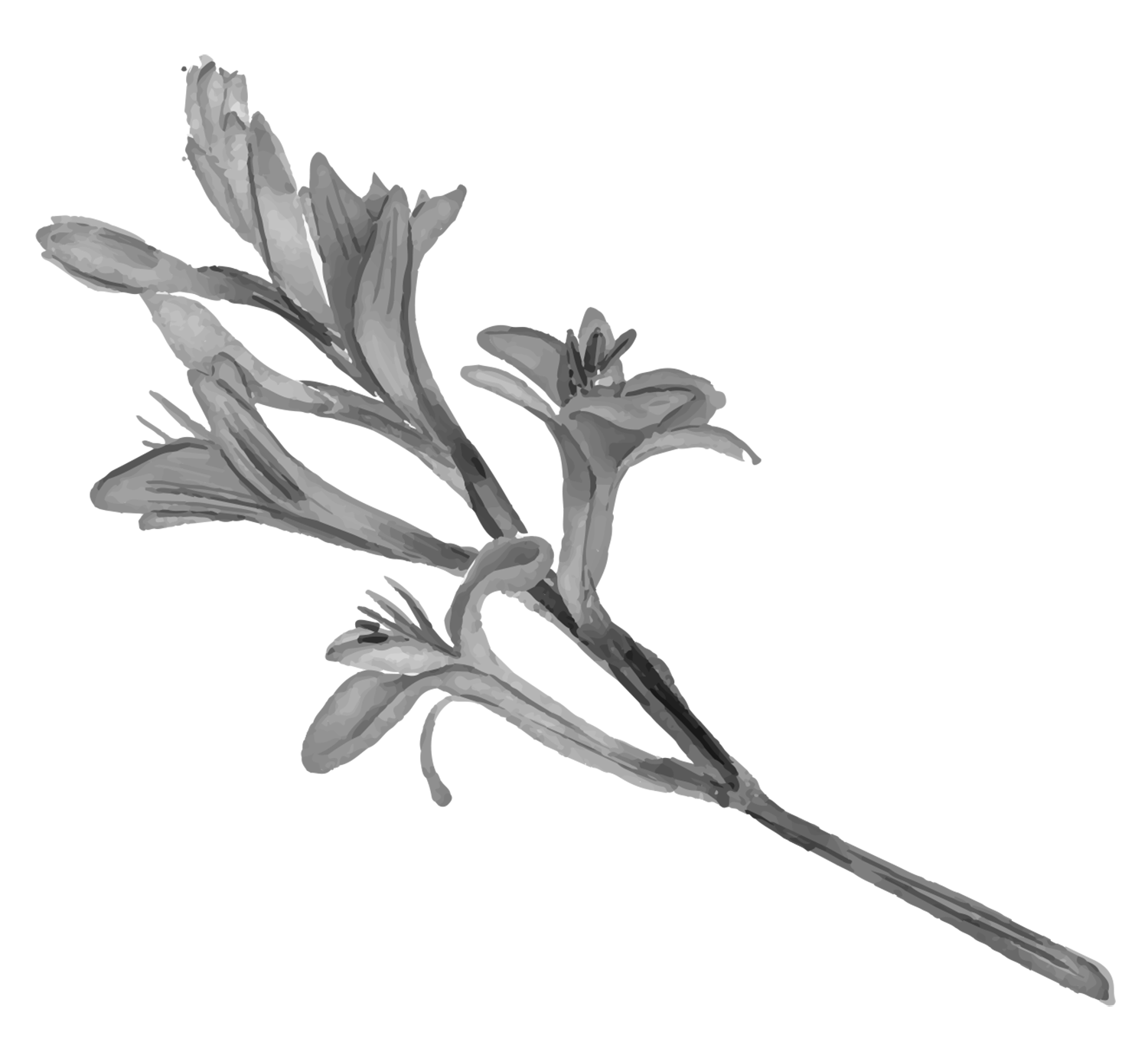 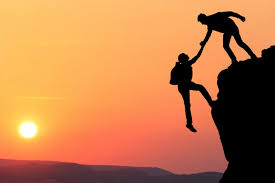 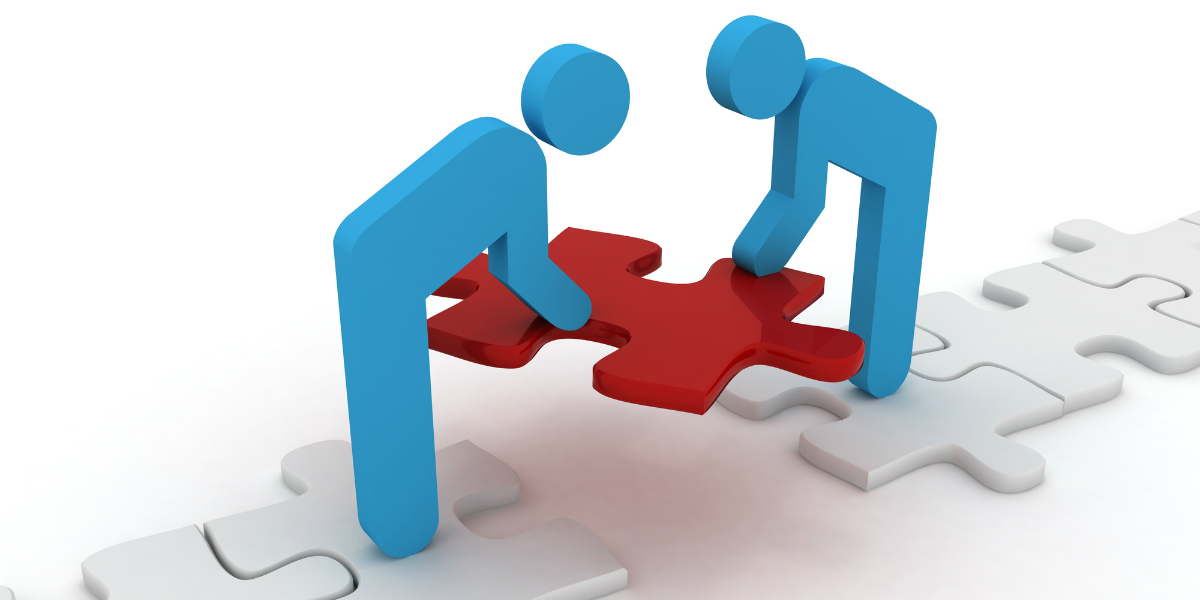 two
The title of our unit is: ………………is better than one .
Open Book
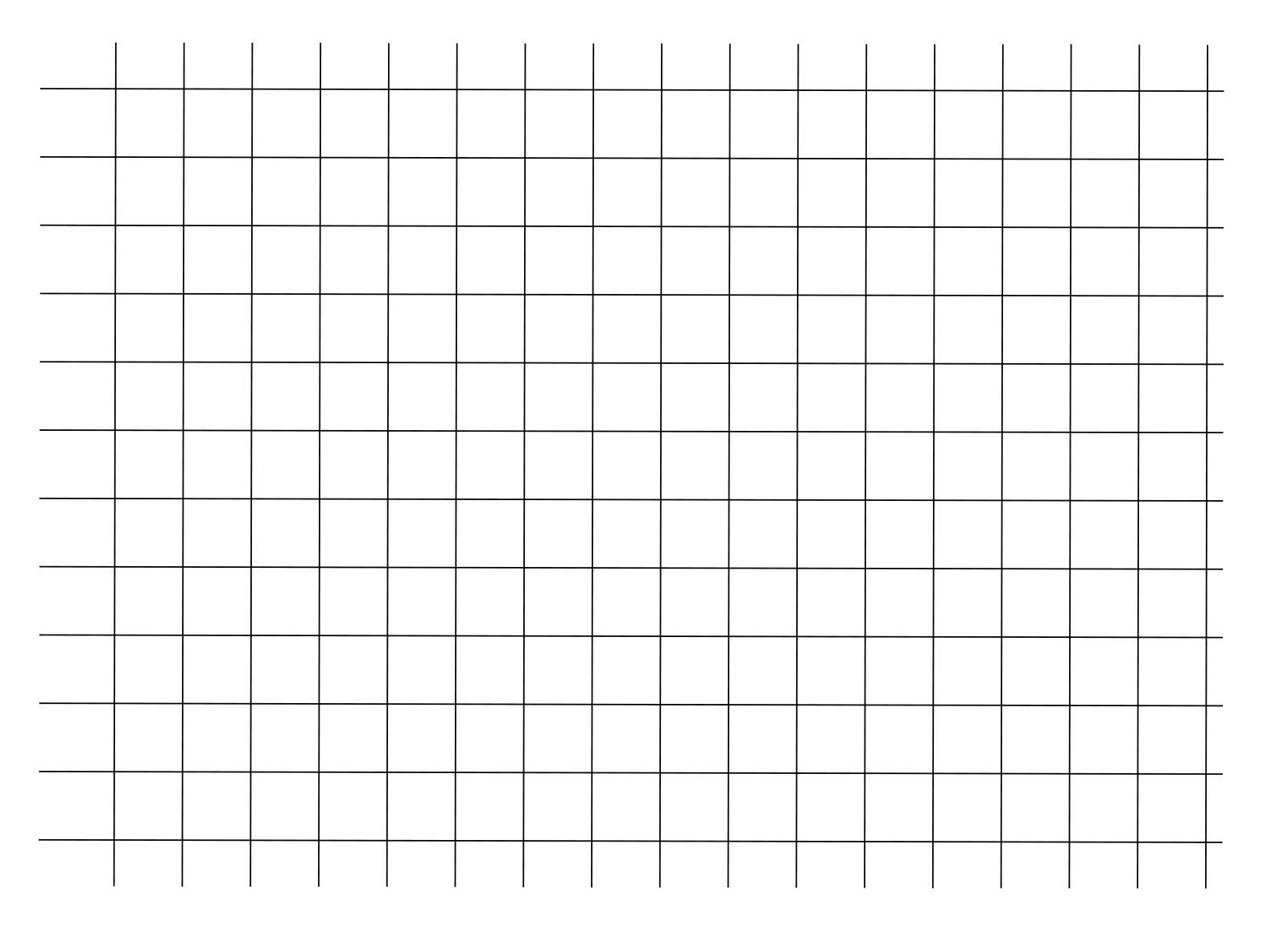 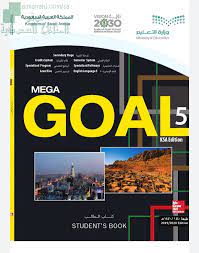 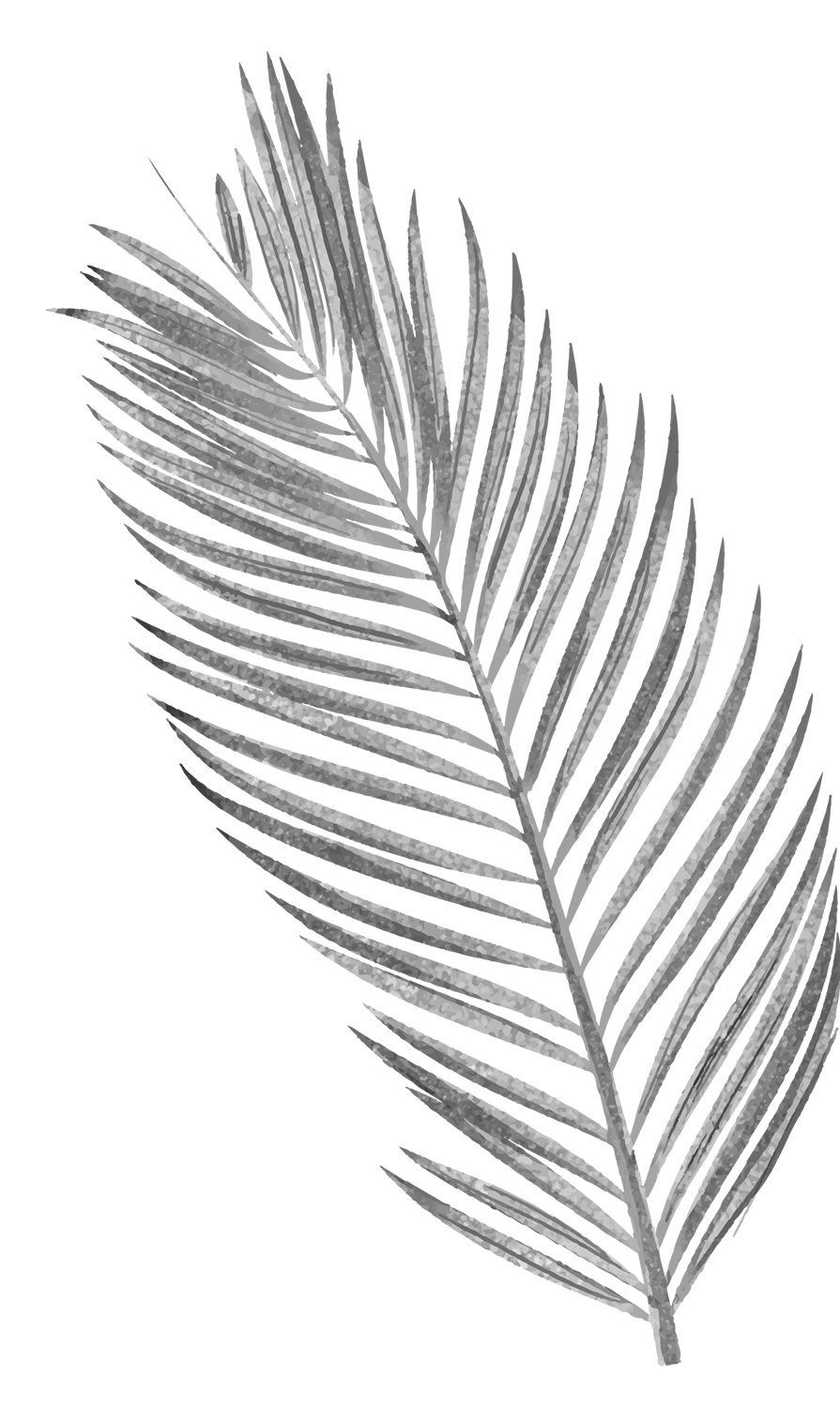 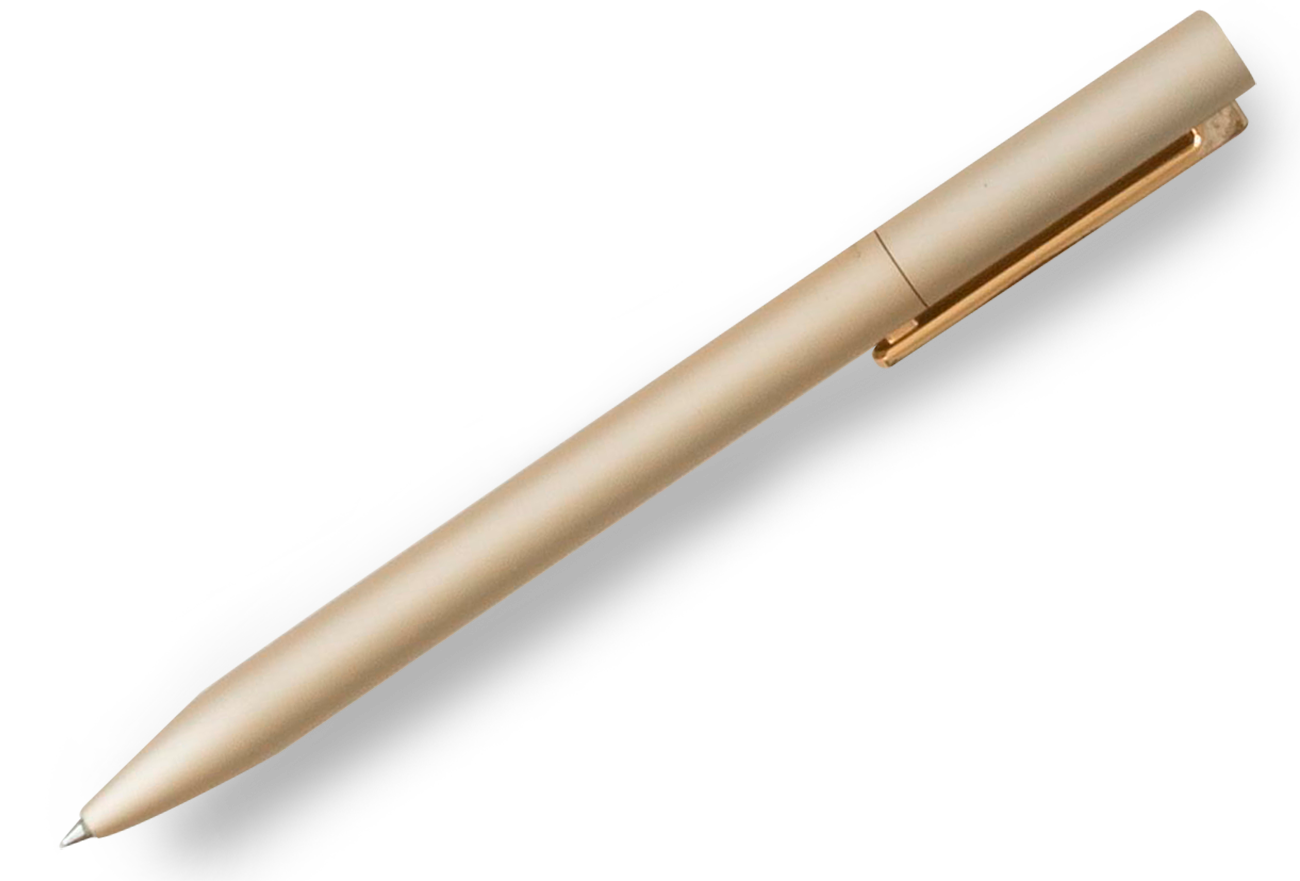 pages ( 6 & 7)
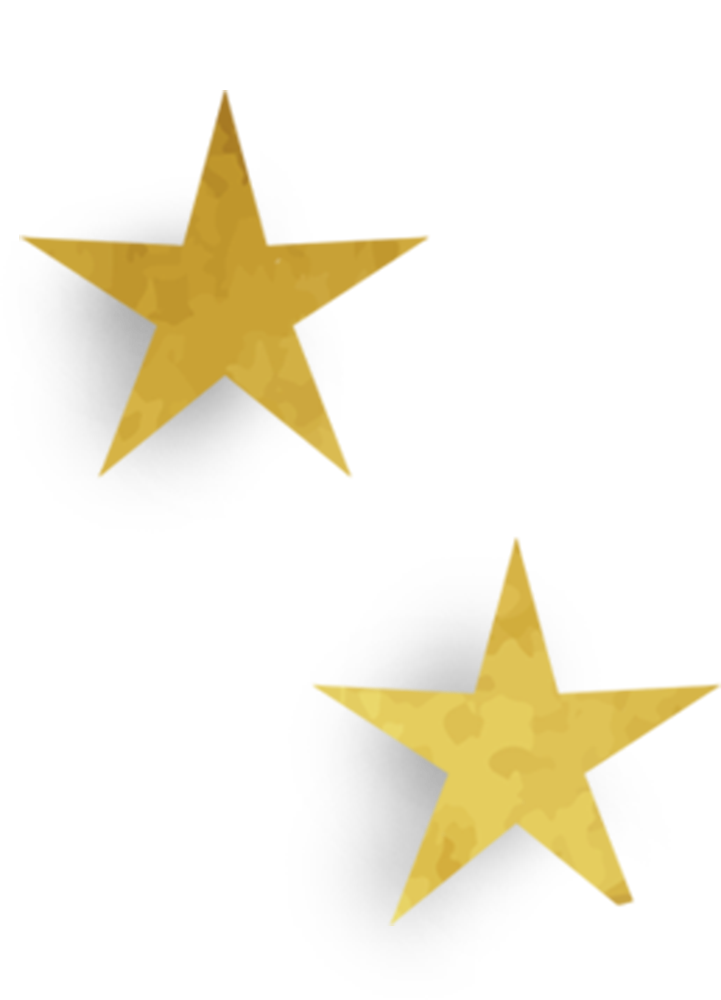 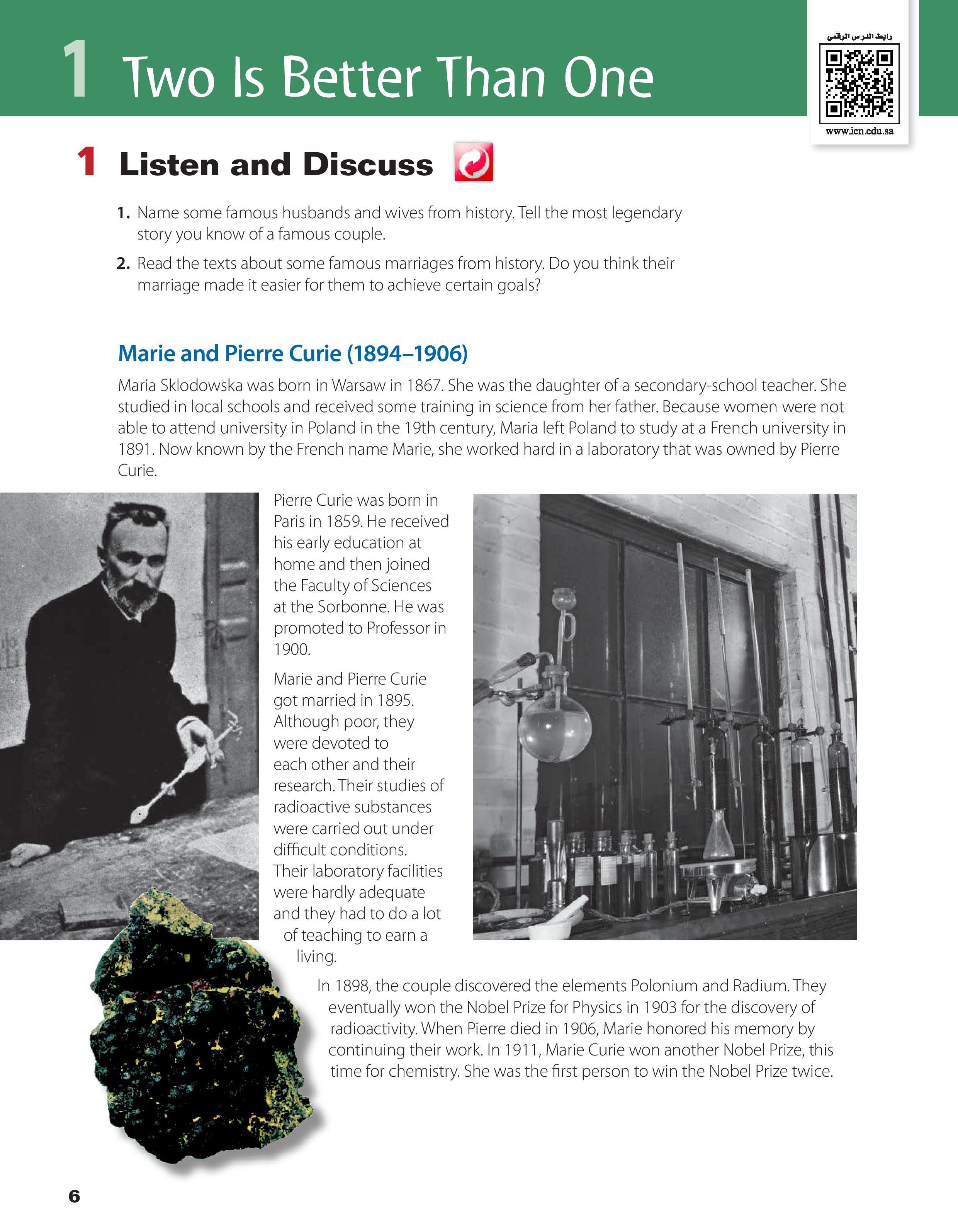 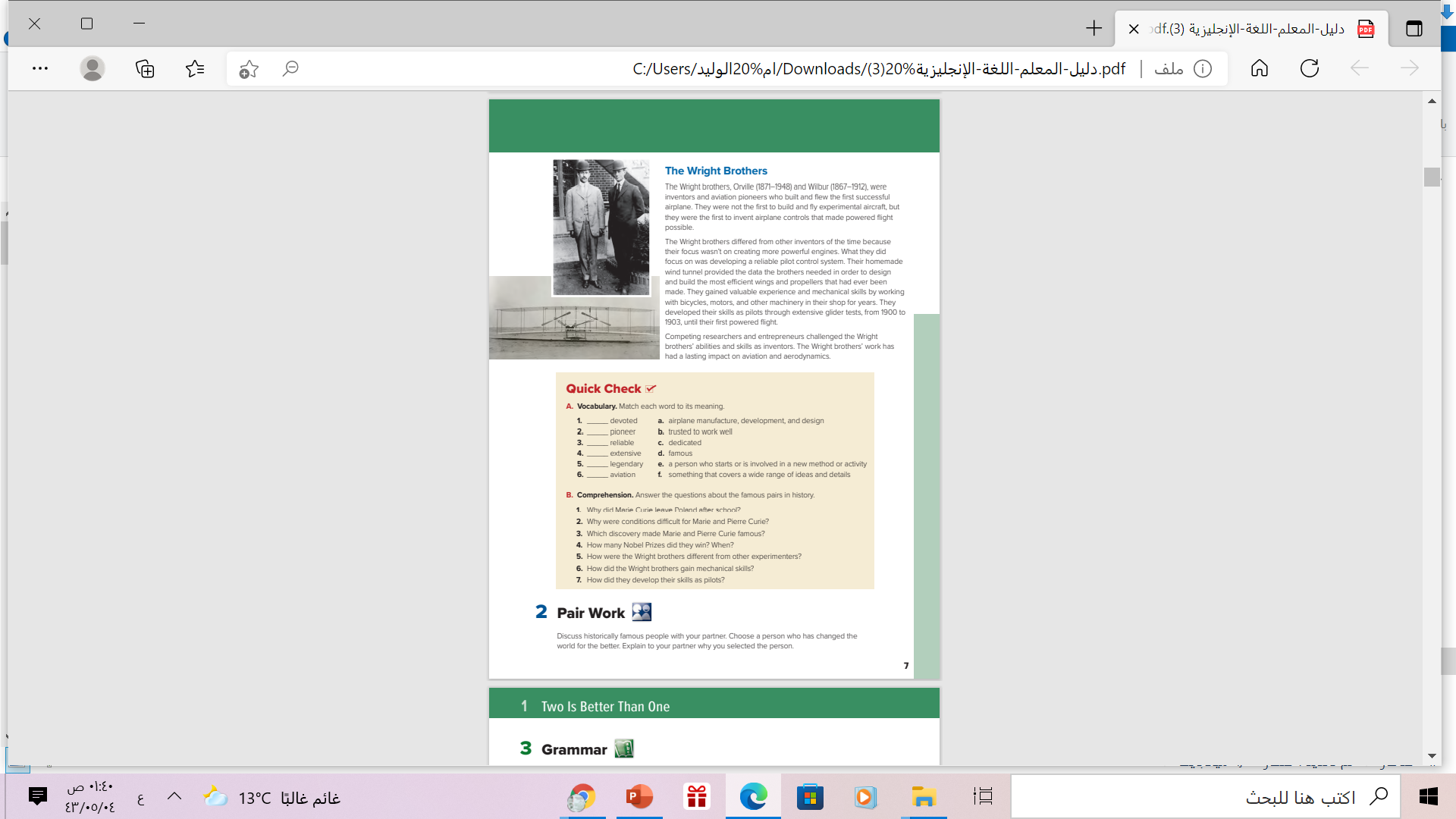 HOME
BACKGROUNDS
AVATAR KIT
PLANNERS
HOMEWORK
Listen & Discuss
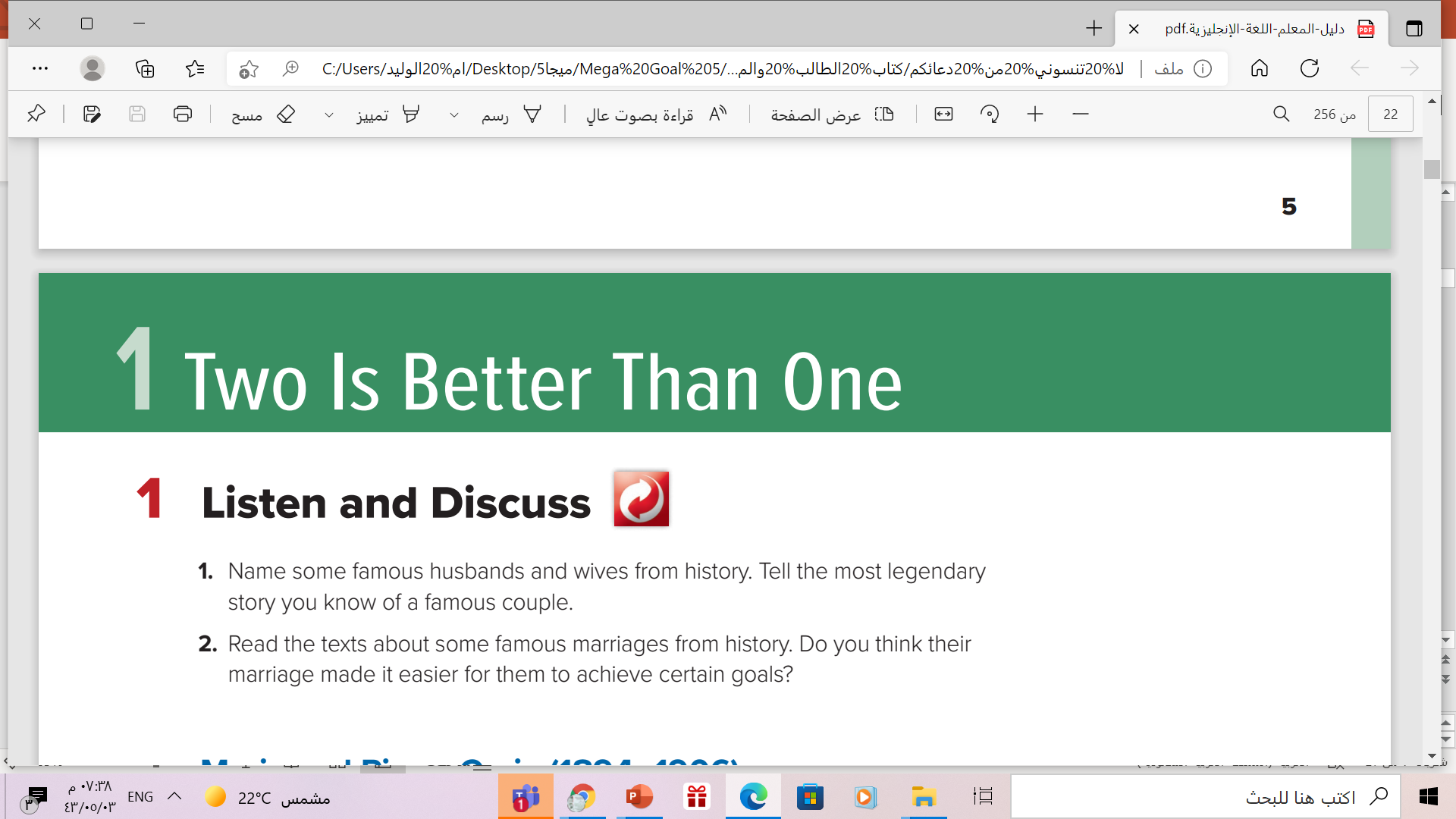 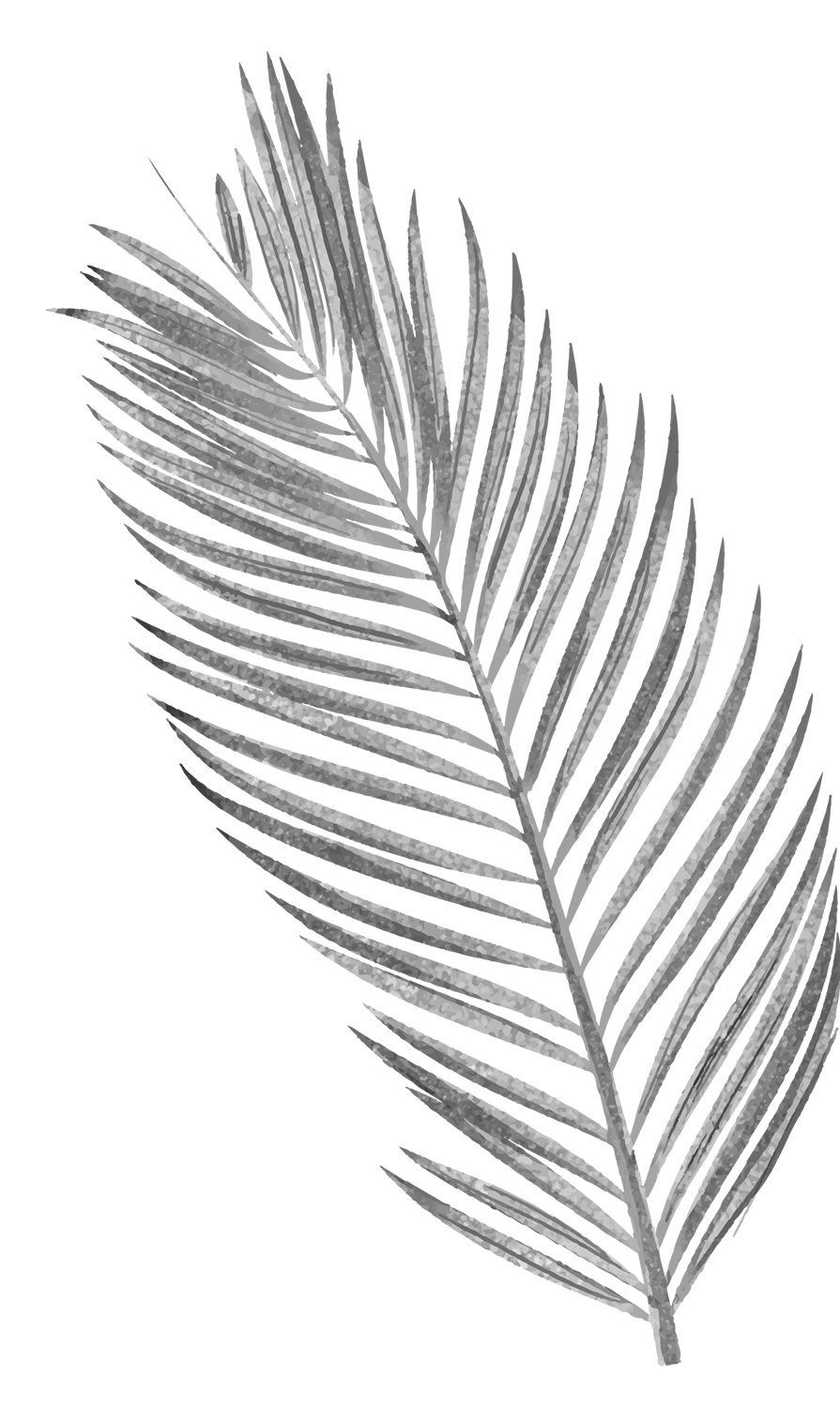 HOME
BACKGROUNDS
AVATAR KIT
PLANNERS
HOMEWORK
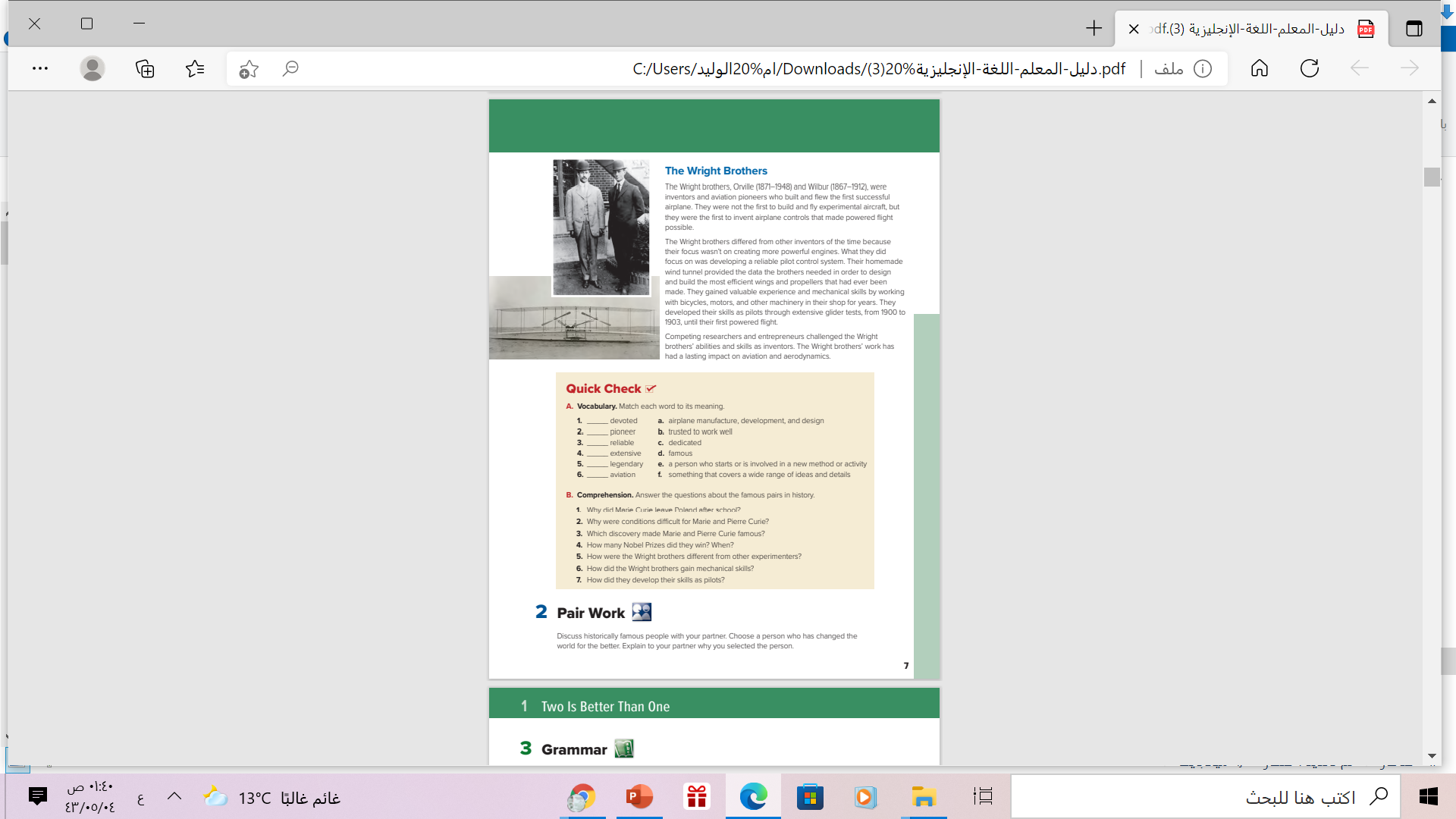 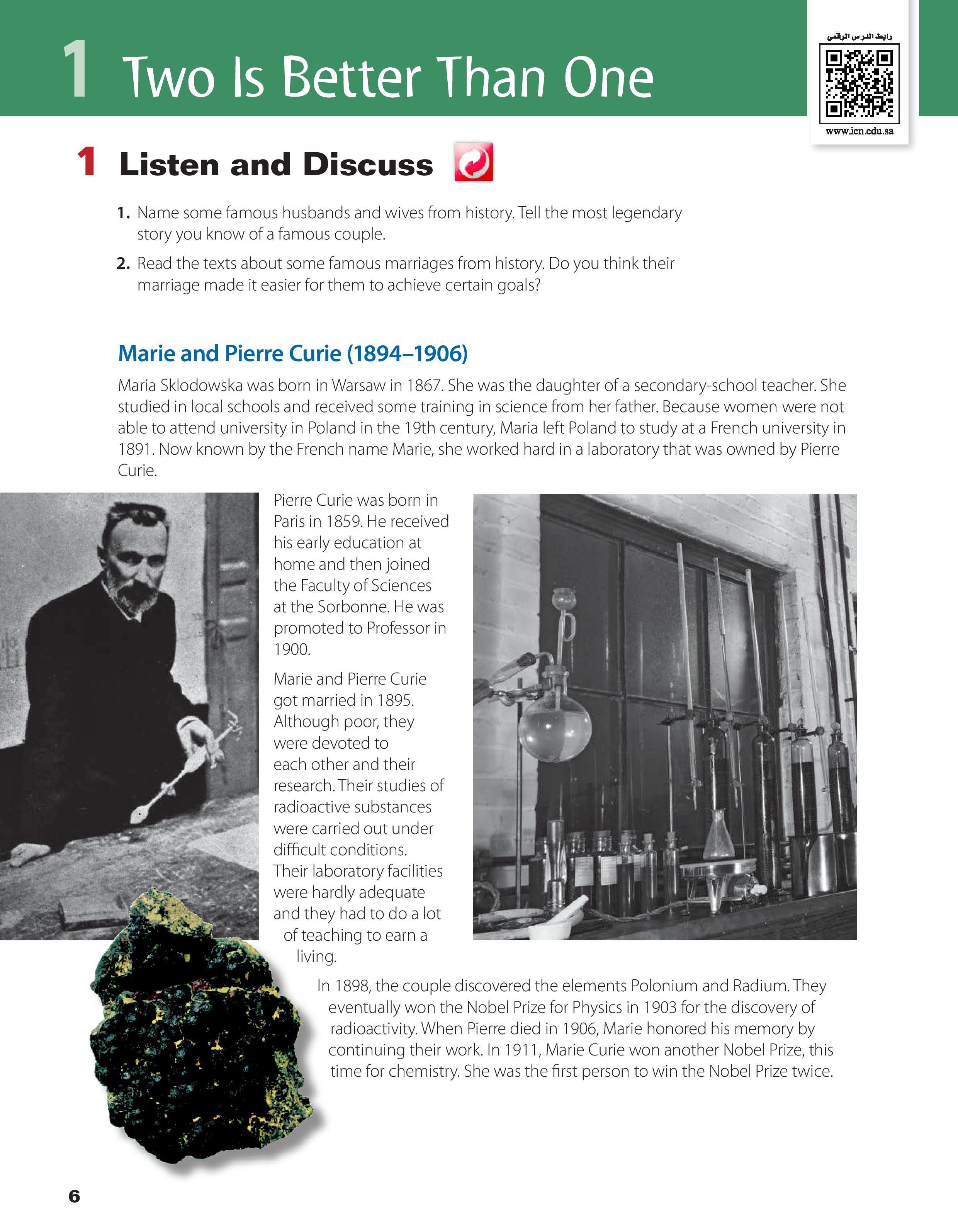 Listen & Discuss
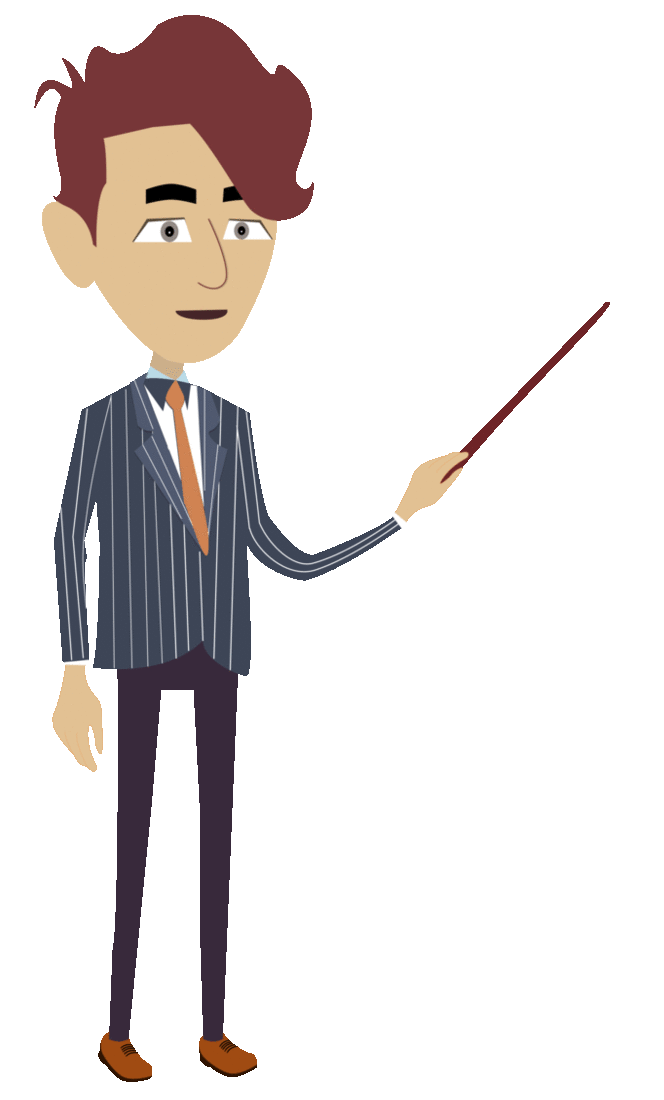 What famous marriages are discussed on these pages?
6-7
Books open
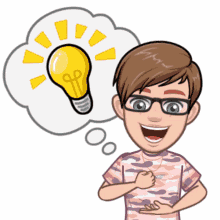 Anita and Giuseppe Garibaldi
HOME
BACKGROUNDS
AVATAR KIT
PLANNERS
HOMEWORK
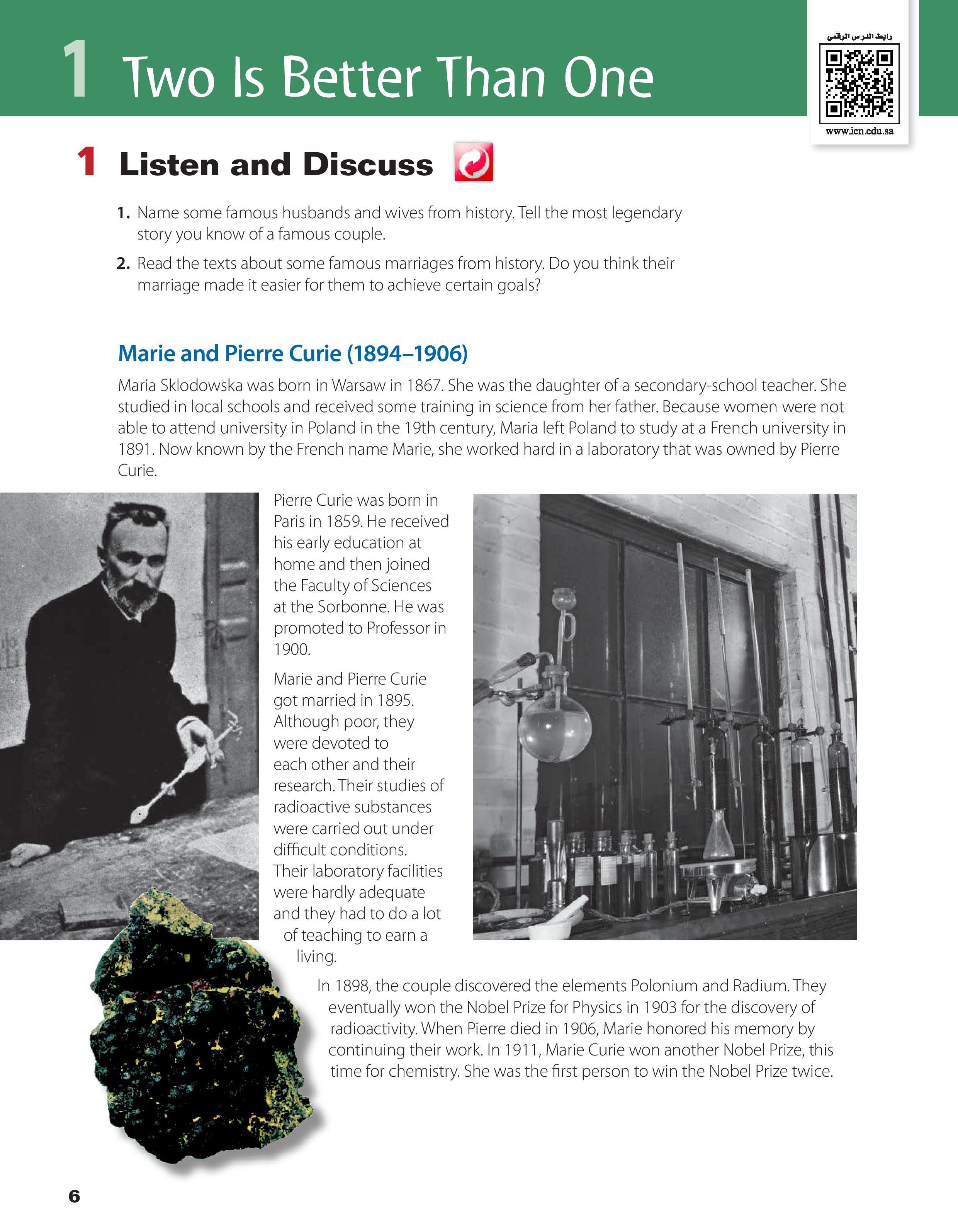 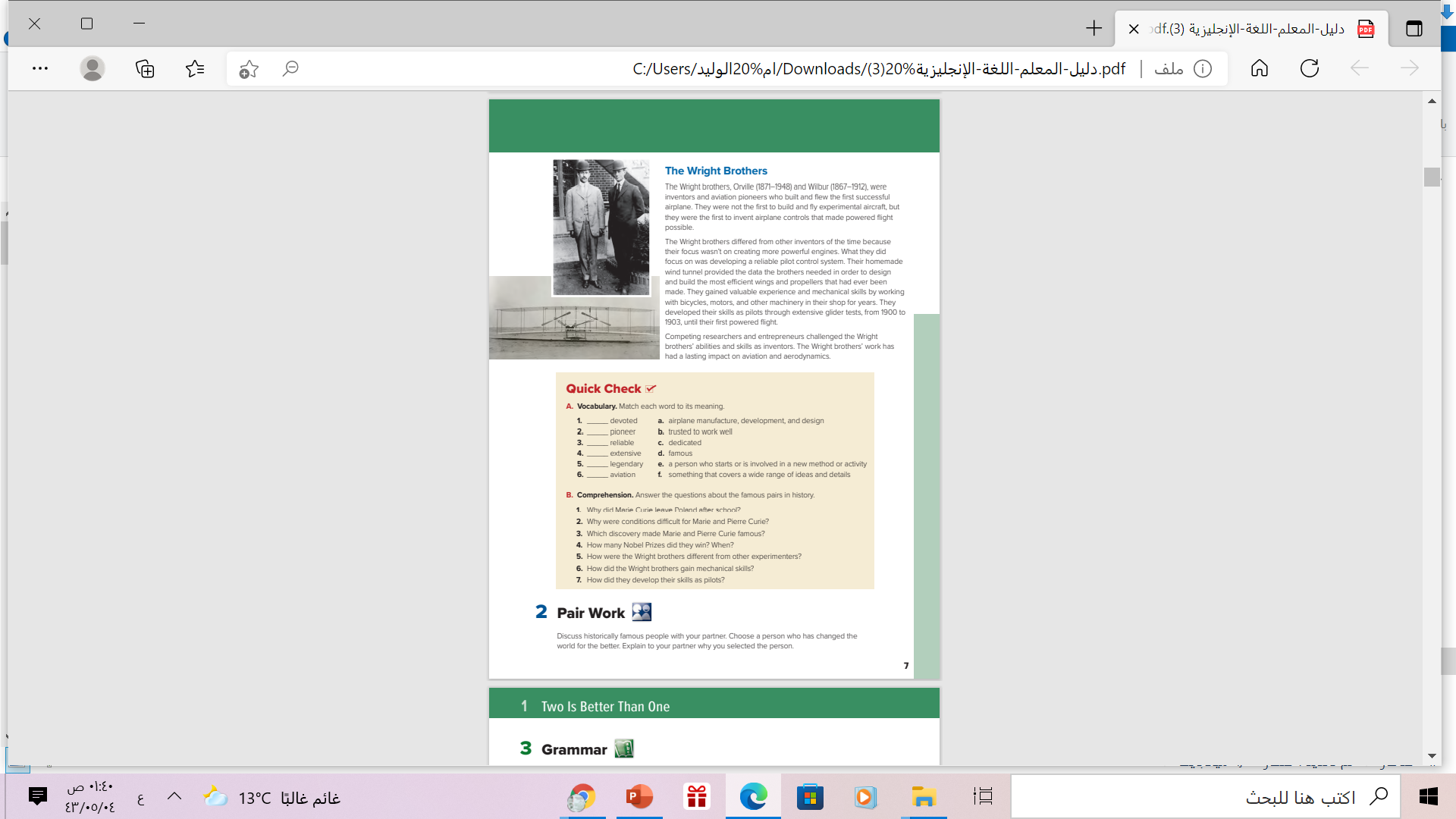 Listen & Discuss
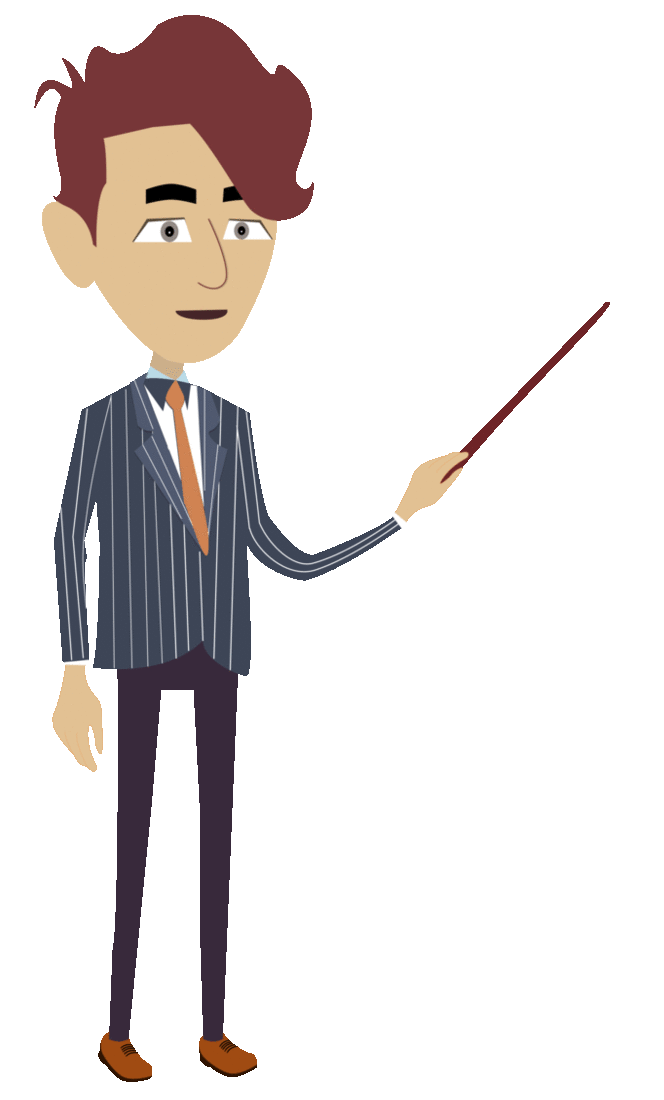 What famous 
siblings are discussed?
6-7
Books open
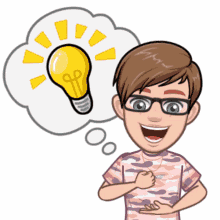 Orville and Wilbur Wright
HOME
BACKGROUNDS
AVATAR KIT
PLANNERS
HOMEWORK
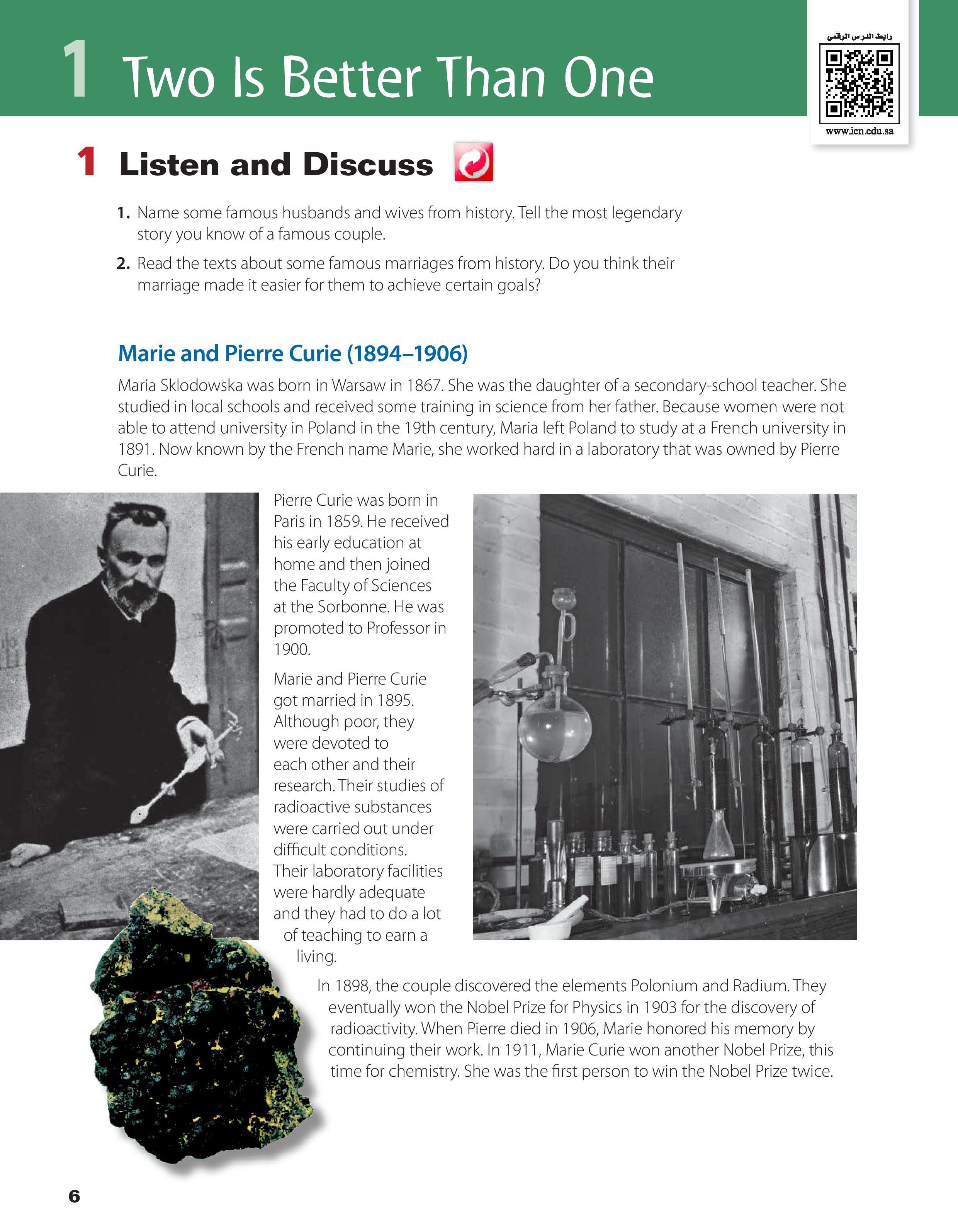 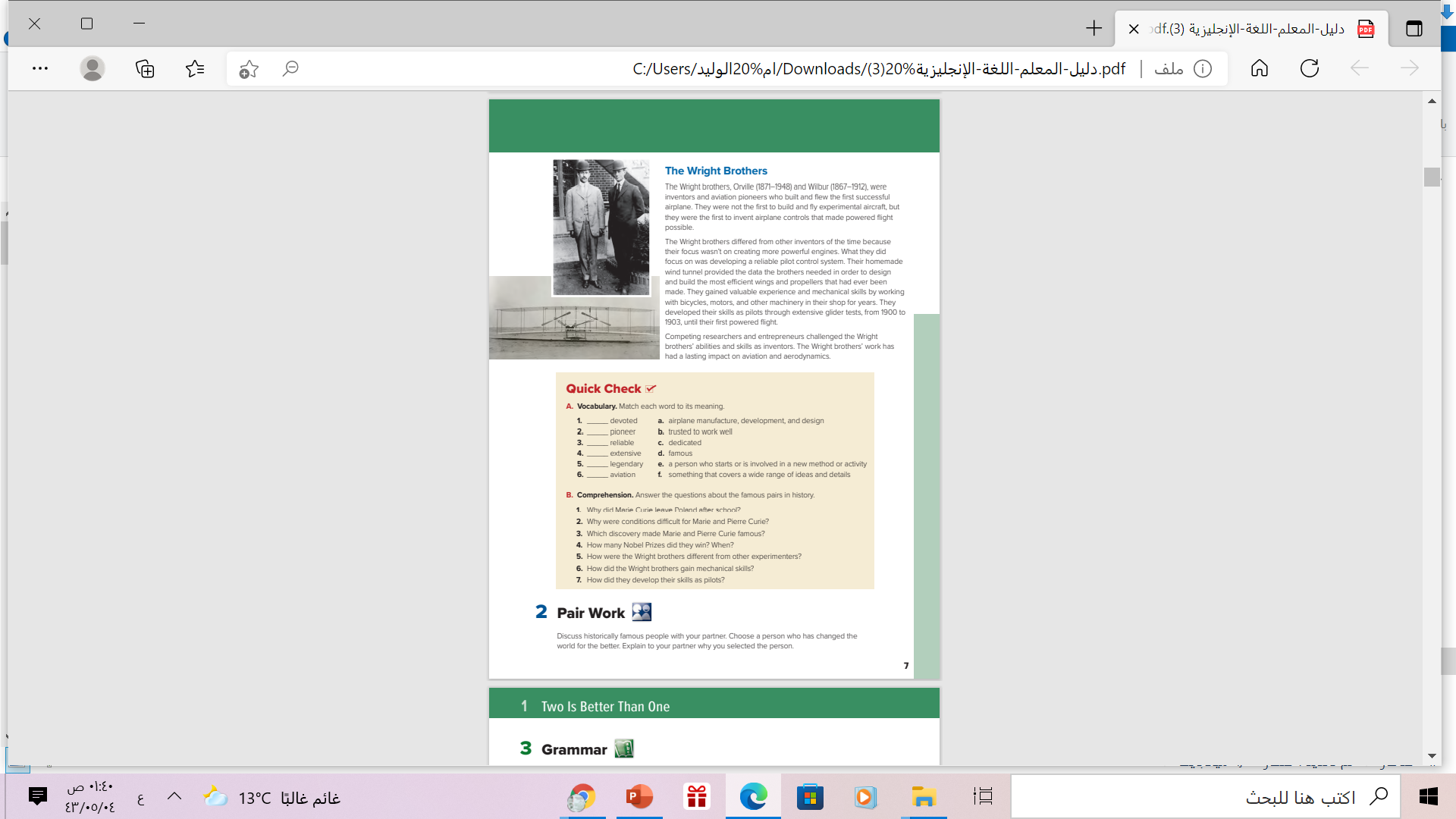 Listen & Discuss
Do you think their close 
relationship made it easier for them to achieve 
certain goals?
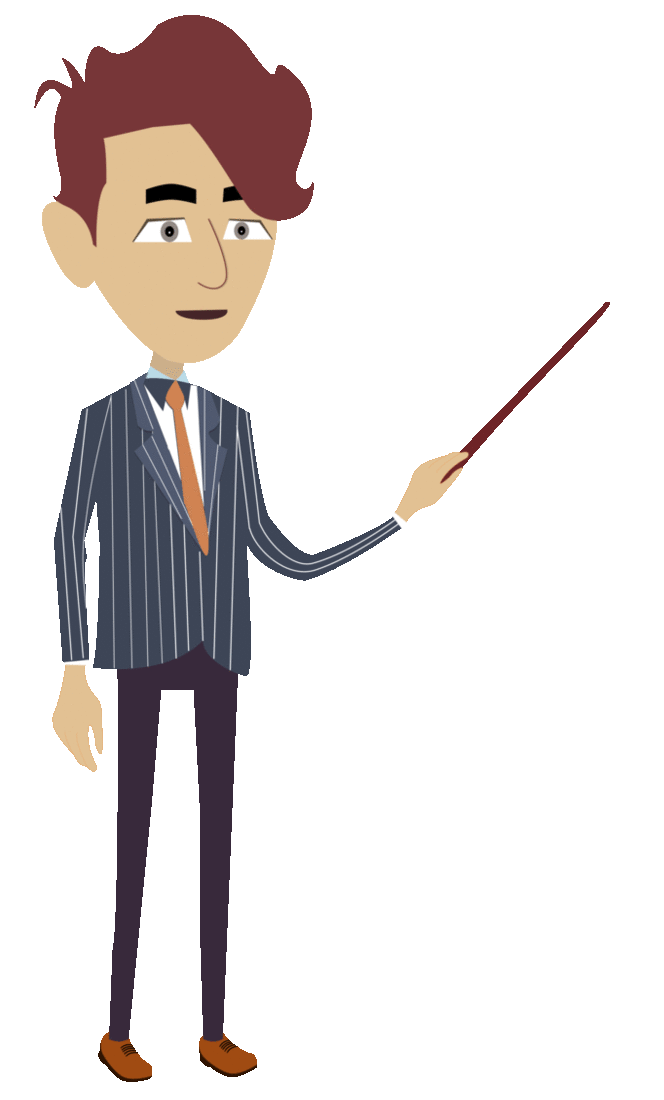 6-7
Books open
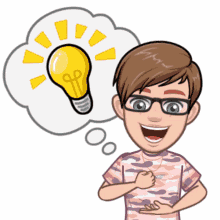 Yes , it is
HOME
BACKGROUNDS
AVATAR KIT
PLANNERS
HOMEWORK
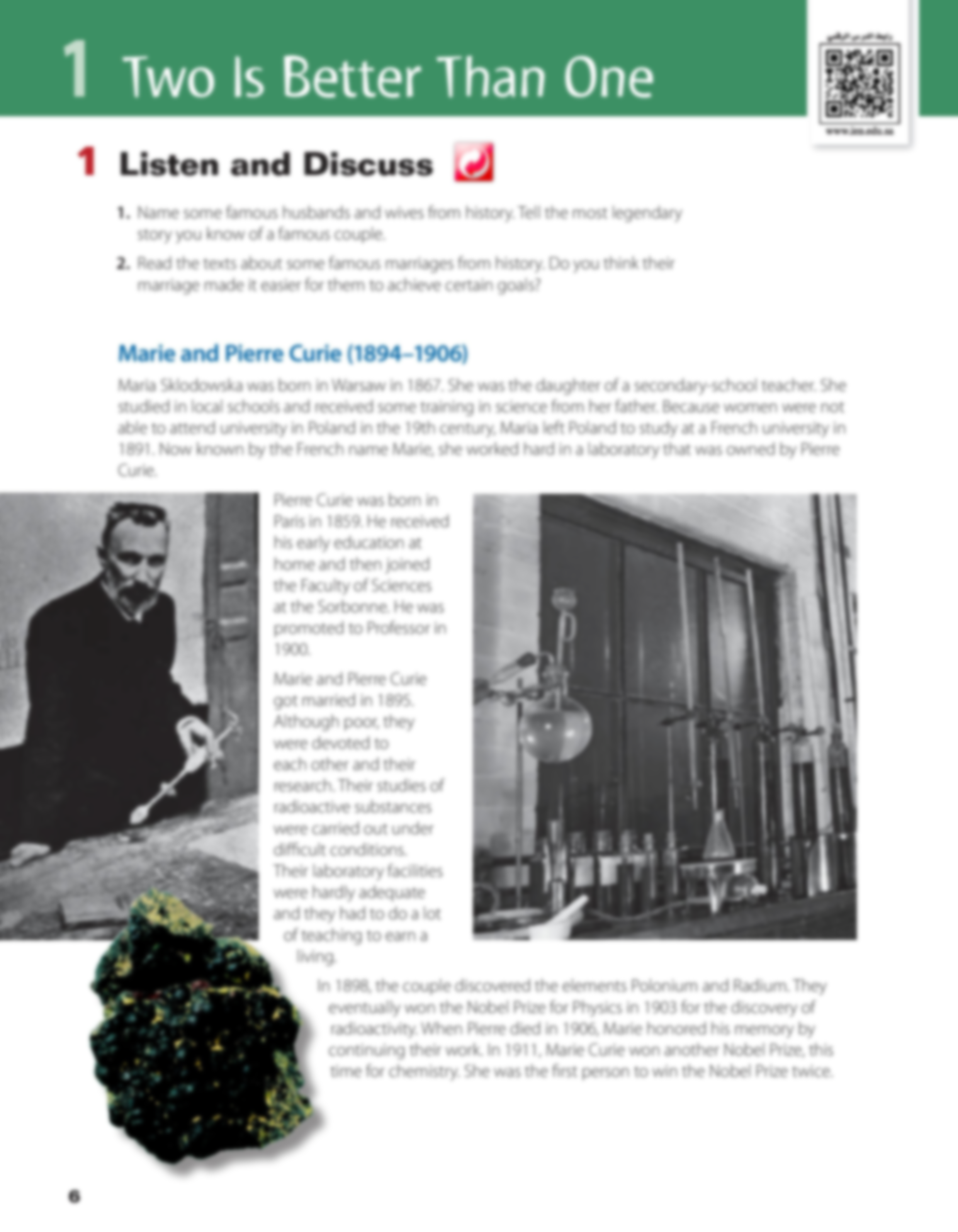 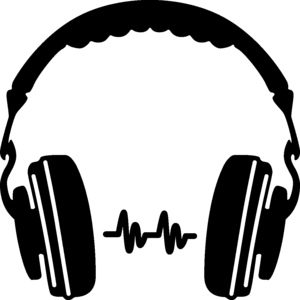 Listen & Read as long you listen
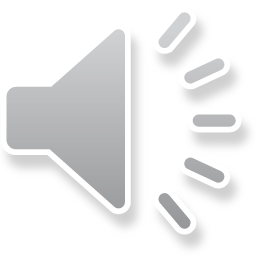 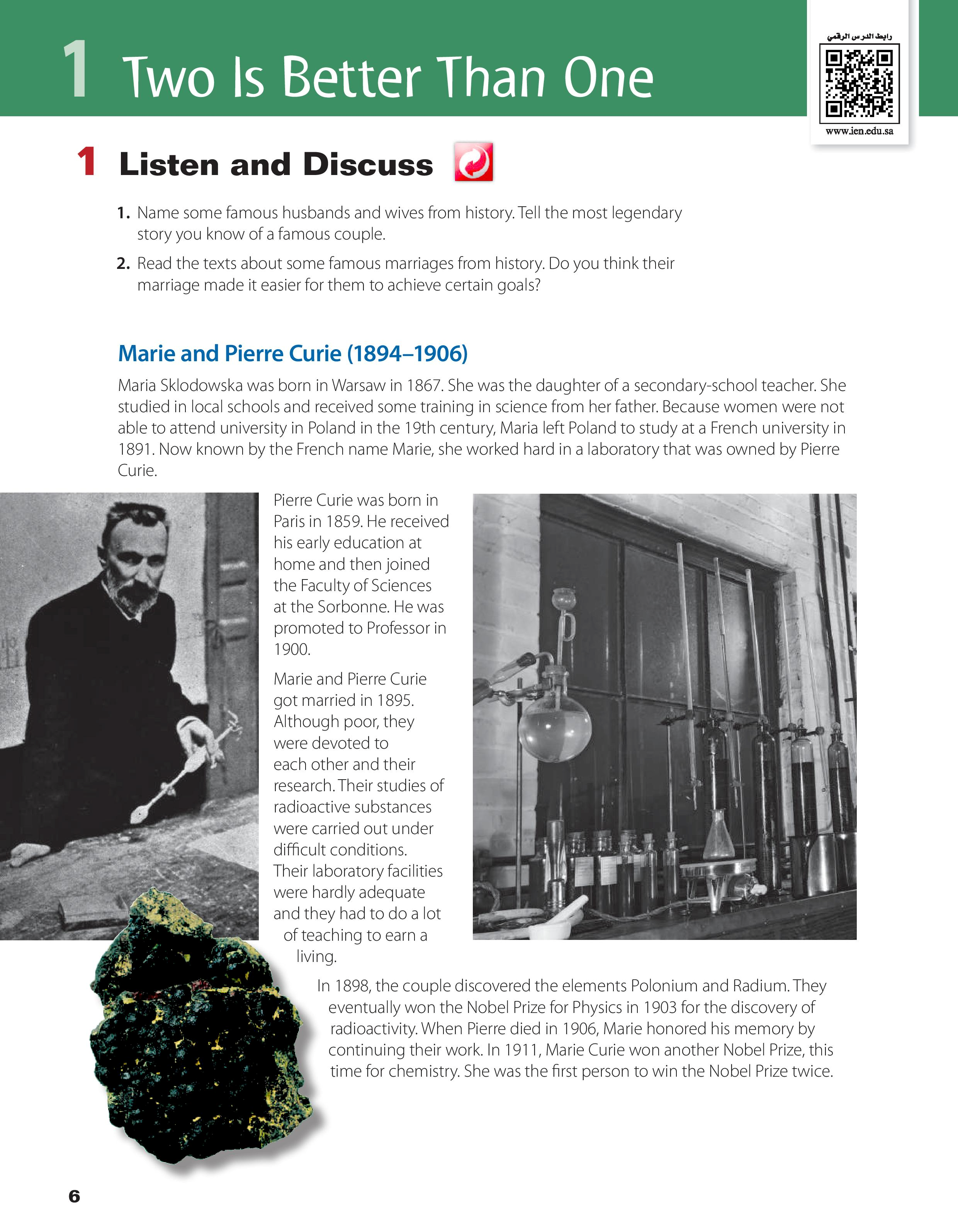 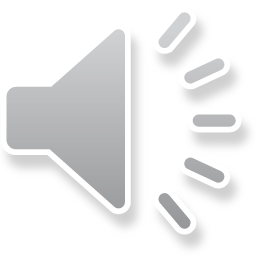 Where did Marie and Pierre meet?
in a laboratory in France
What did they discover together?
the elements 
polonium and radium
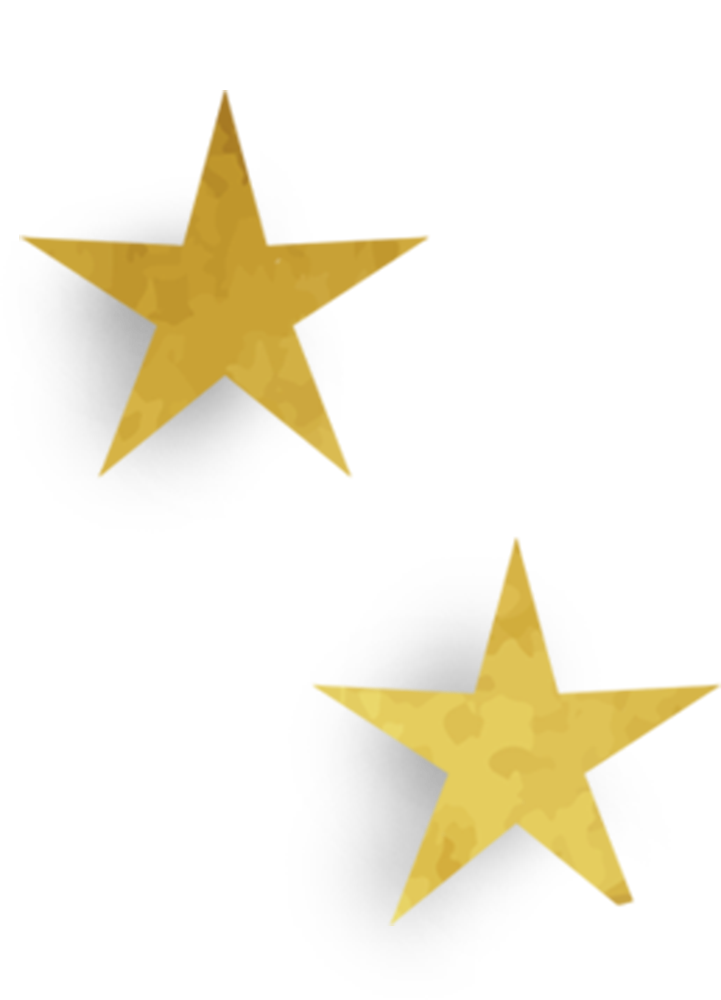 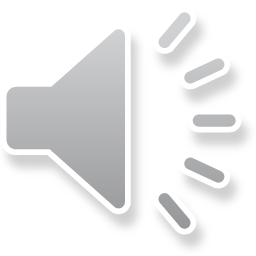 Who were the Wright brothers?
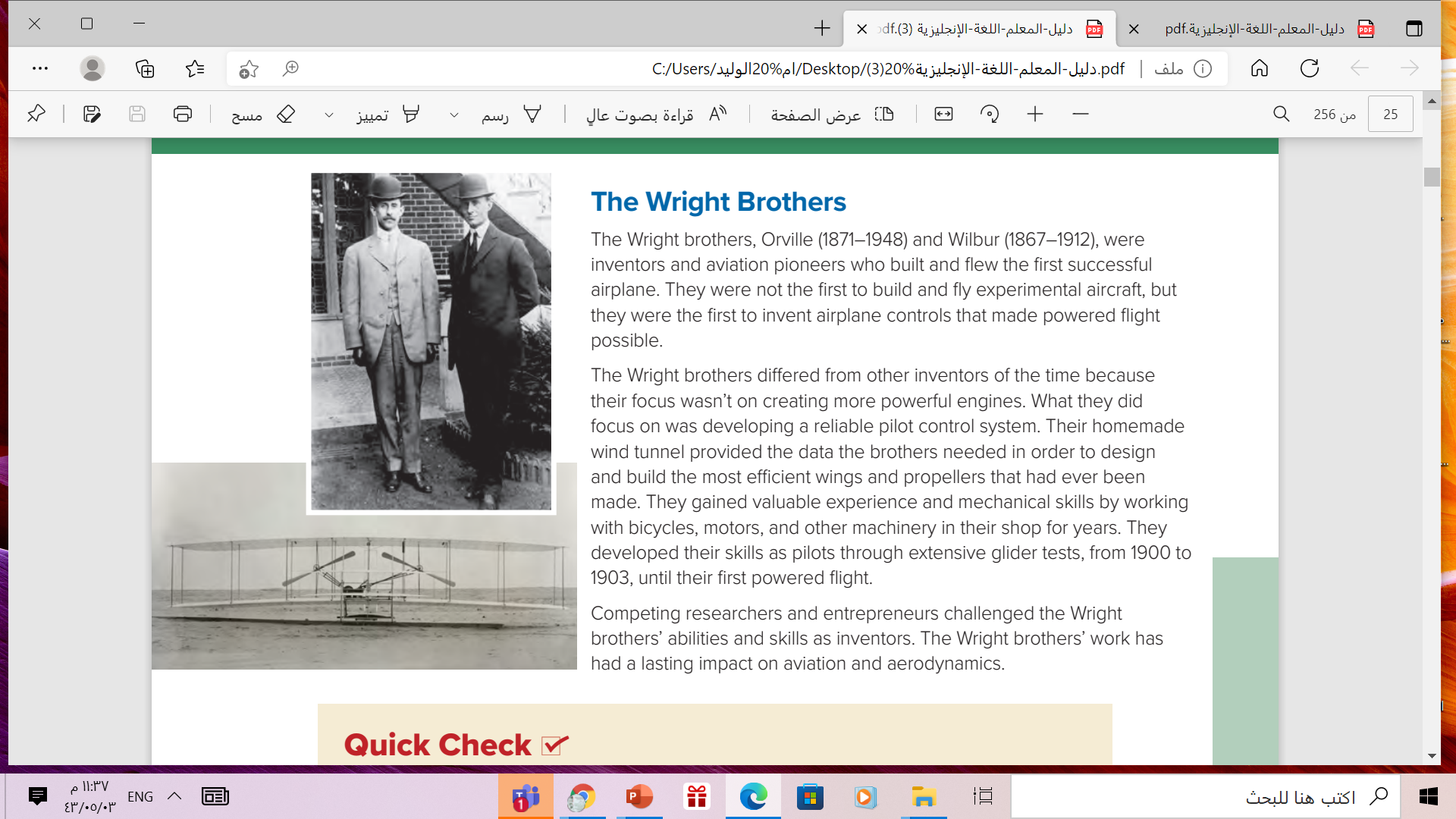 inventors and aviation pioneers
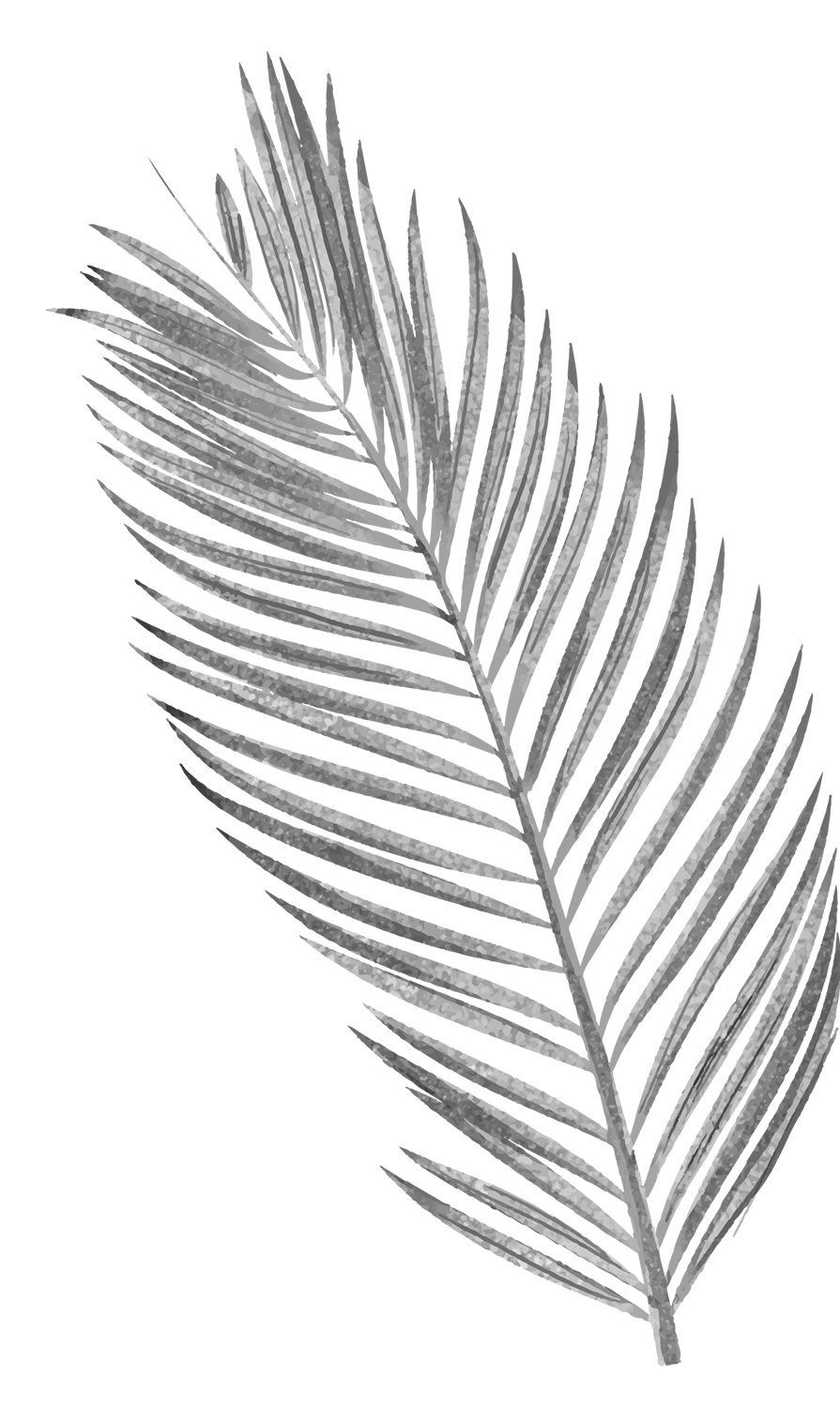 Why were they famous?
They built and flew the first 
successful airplane
What did their homemade wind tunnel help them do?
design and build the most efficient wings and propellers that had ever been made
What do these dates refer to?
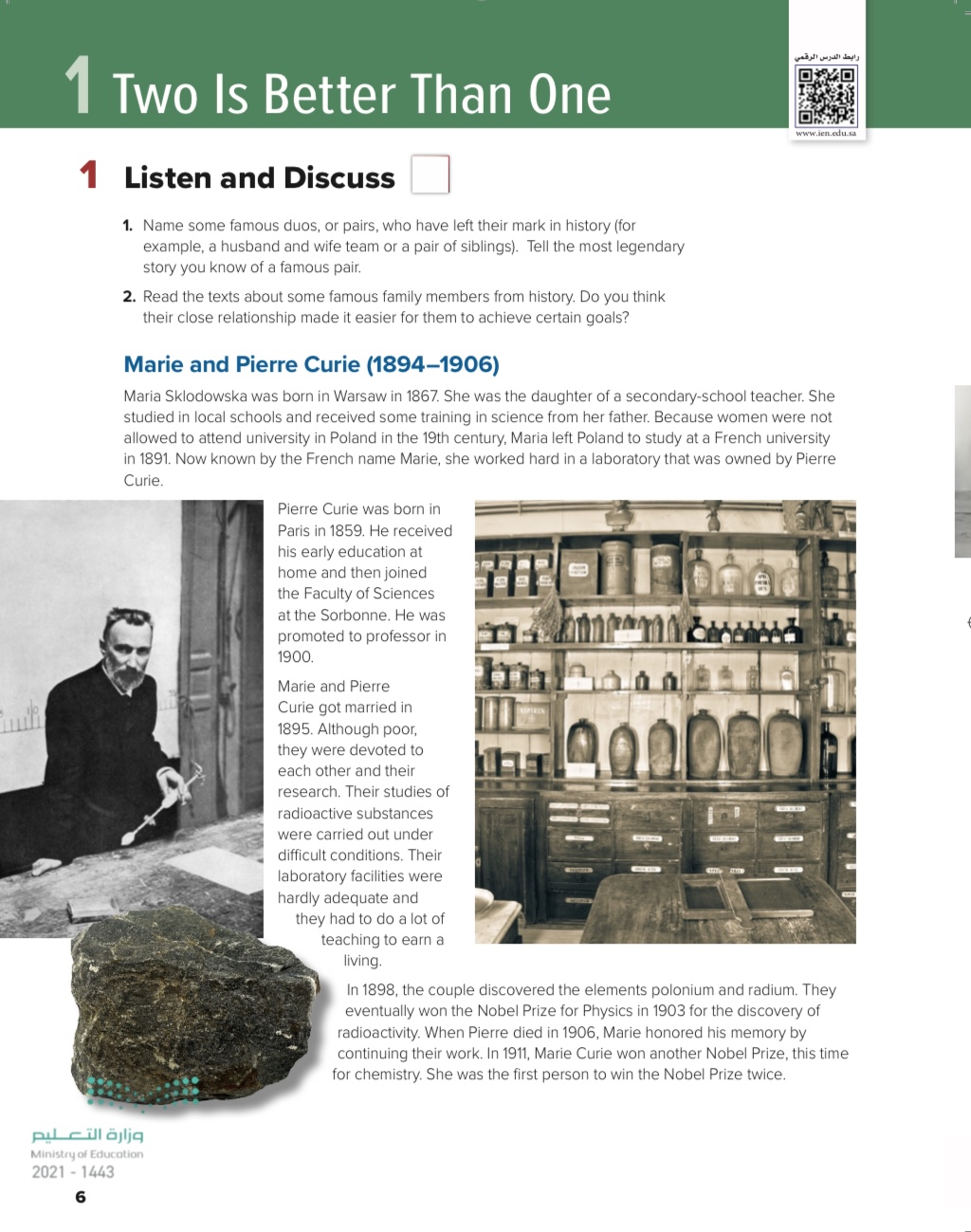 the dates of each couple’s marriage
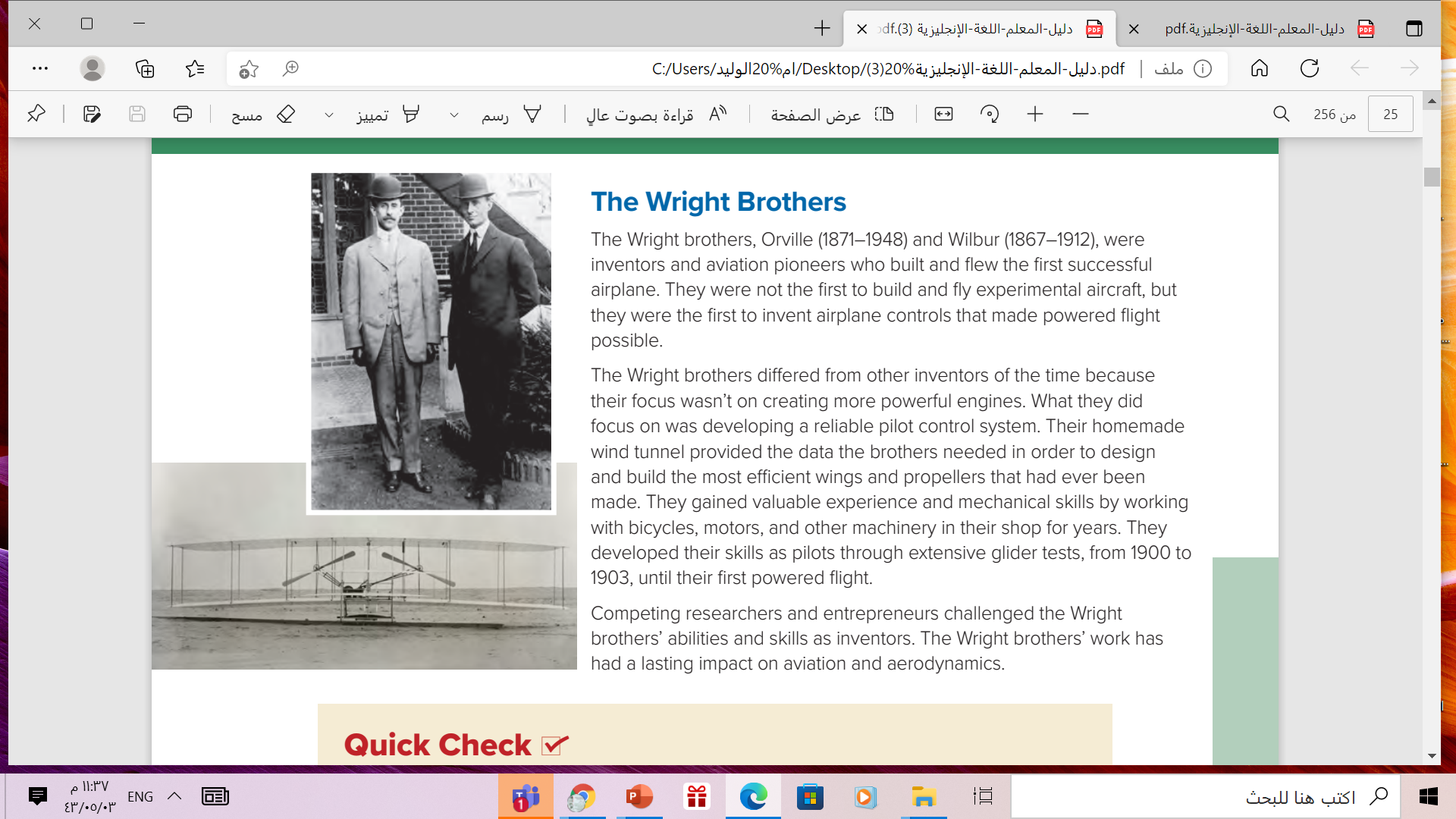 What do these dates refer to?
their years of birth and death
HOME
BACKGROUNDS
AVATAR KIT
PLANNERS
HOMEWORK
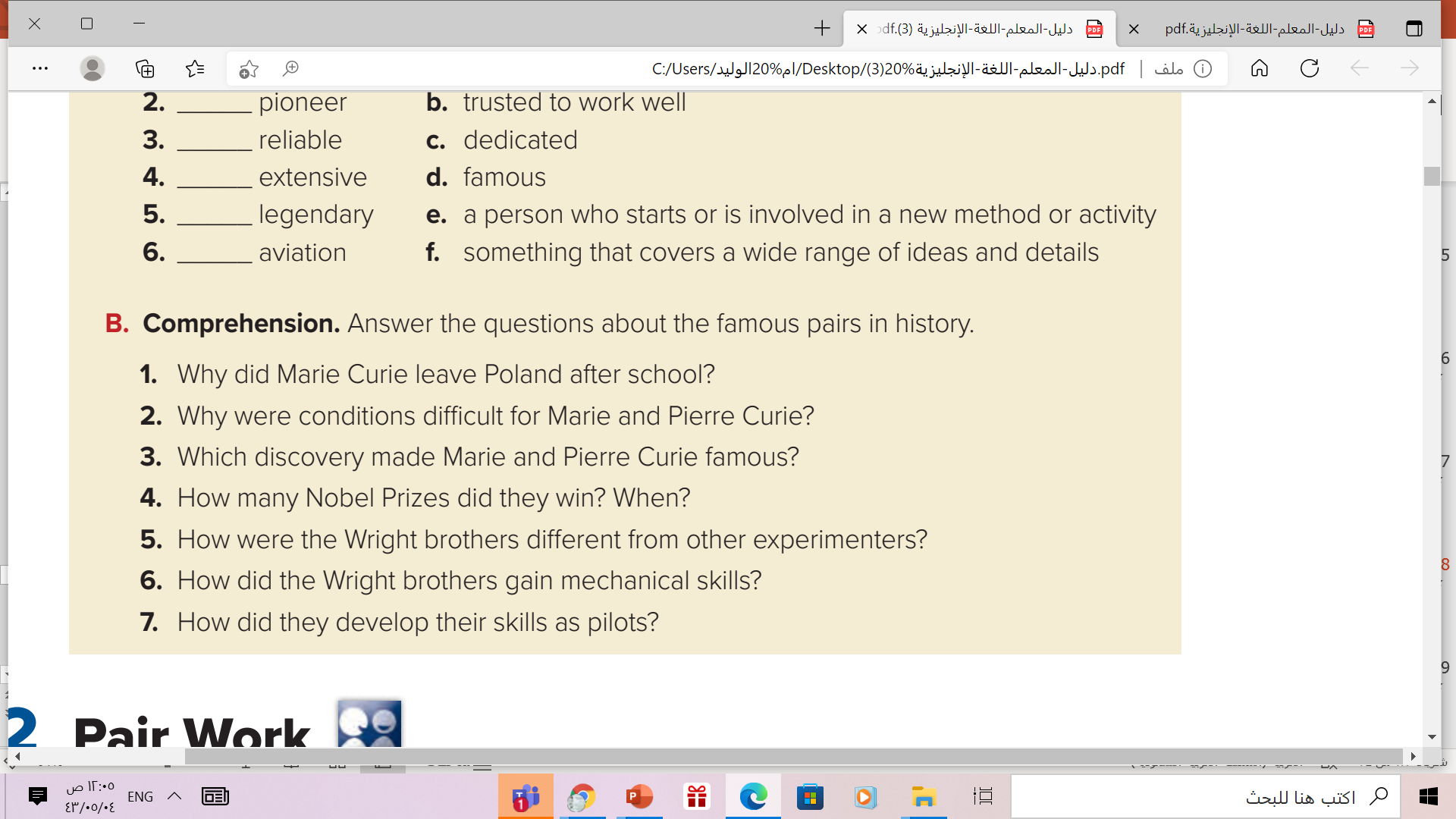 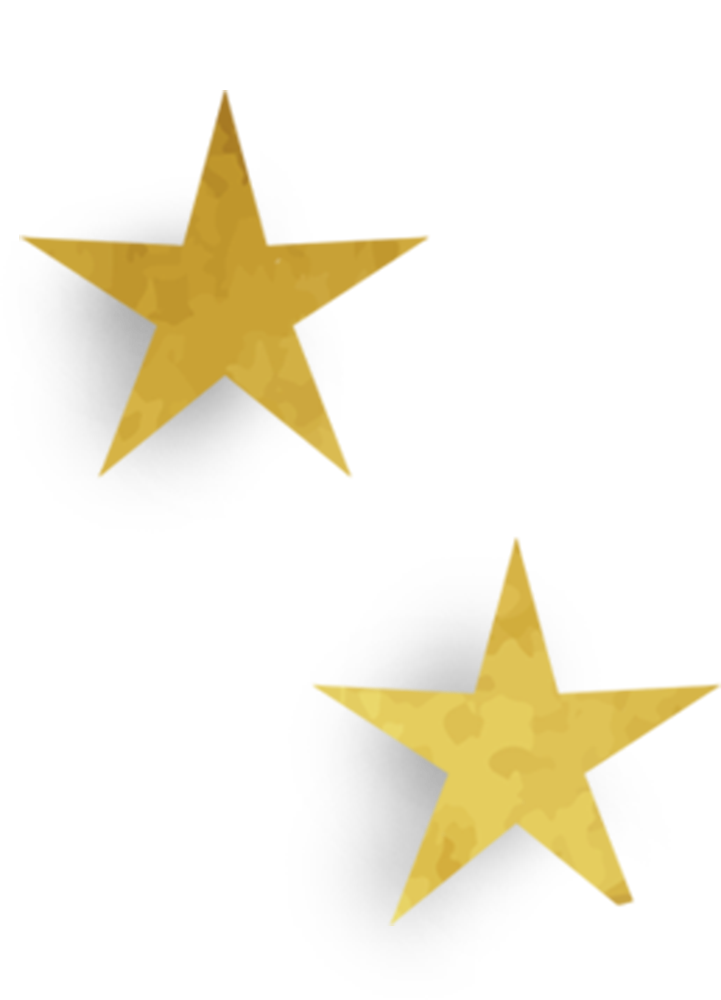 1.Because women were not able to attend university in Poland. 
2. They had to work long hours in order to earn a living and their laboratory did not have a lot of facilities. 
3. The discovery of radioactivity made them famous. 
4. They received a Nobel Prize for Physics in 1903 and Marie Curie won another Nobel Prize in chemistry in 1911. 
5. They focused on developing a reliable pilot control system, rather than more powerful engines. 
6. They gained mechanical skills by working with bicycles, motors, and other machinery in their shop. 
7.They developed their skills as pilots by testing gliders
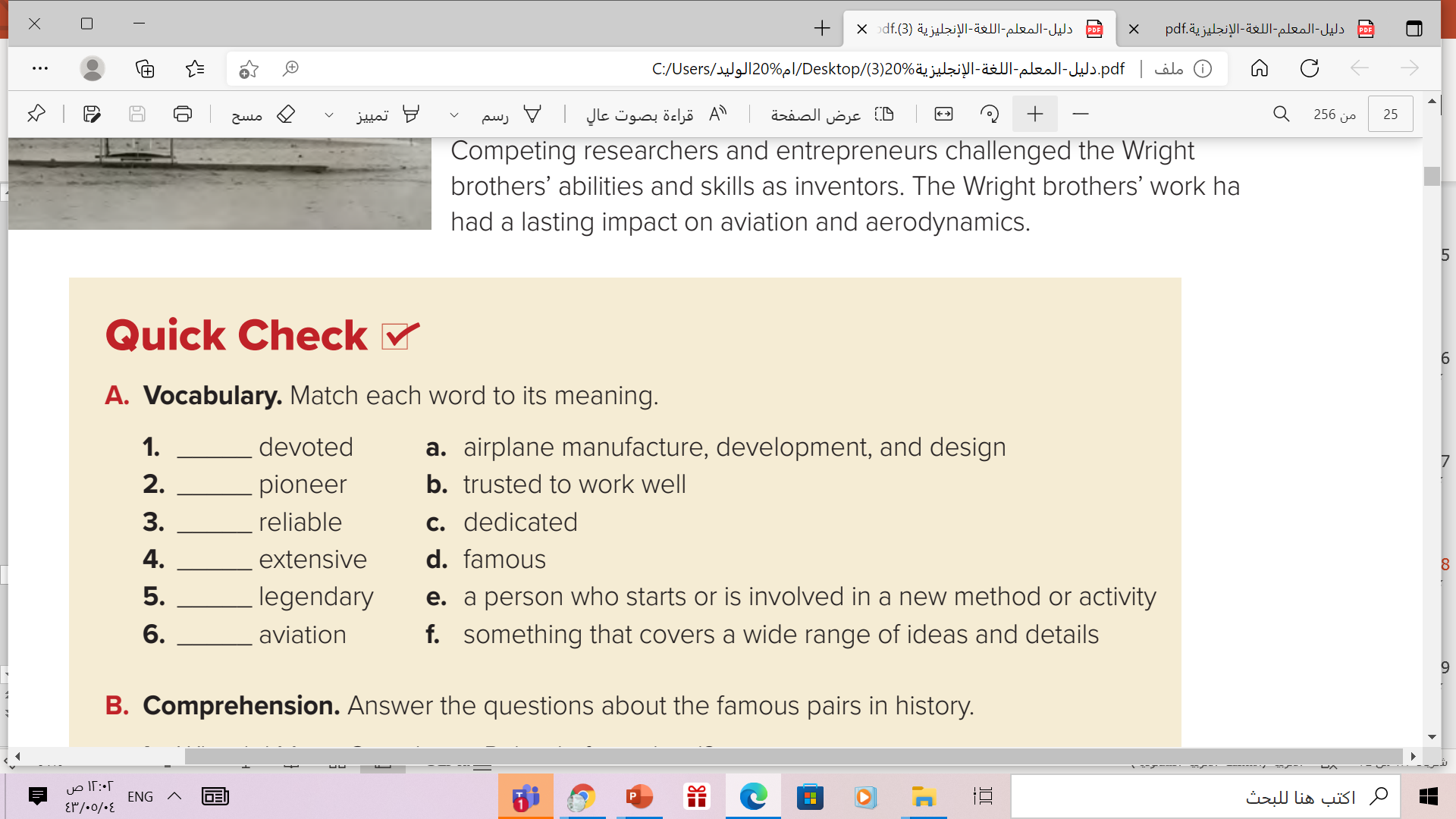 c
e
b
f
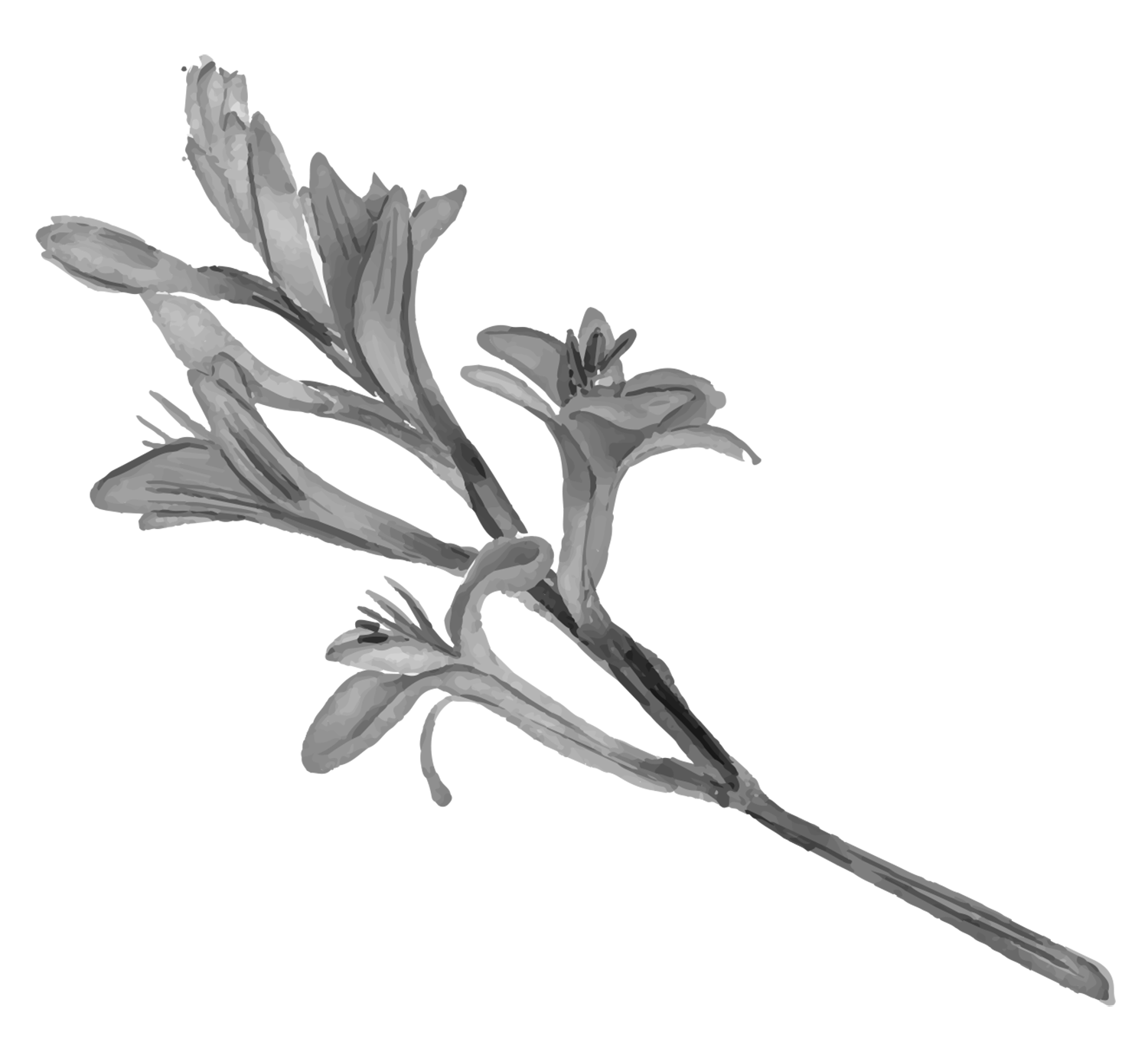 d
a
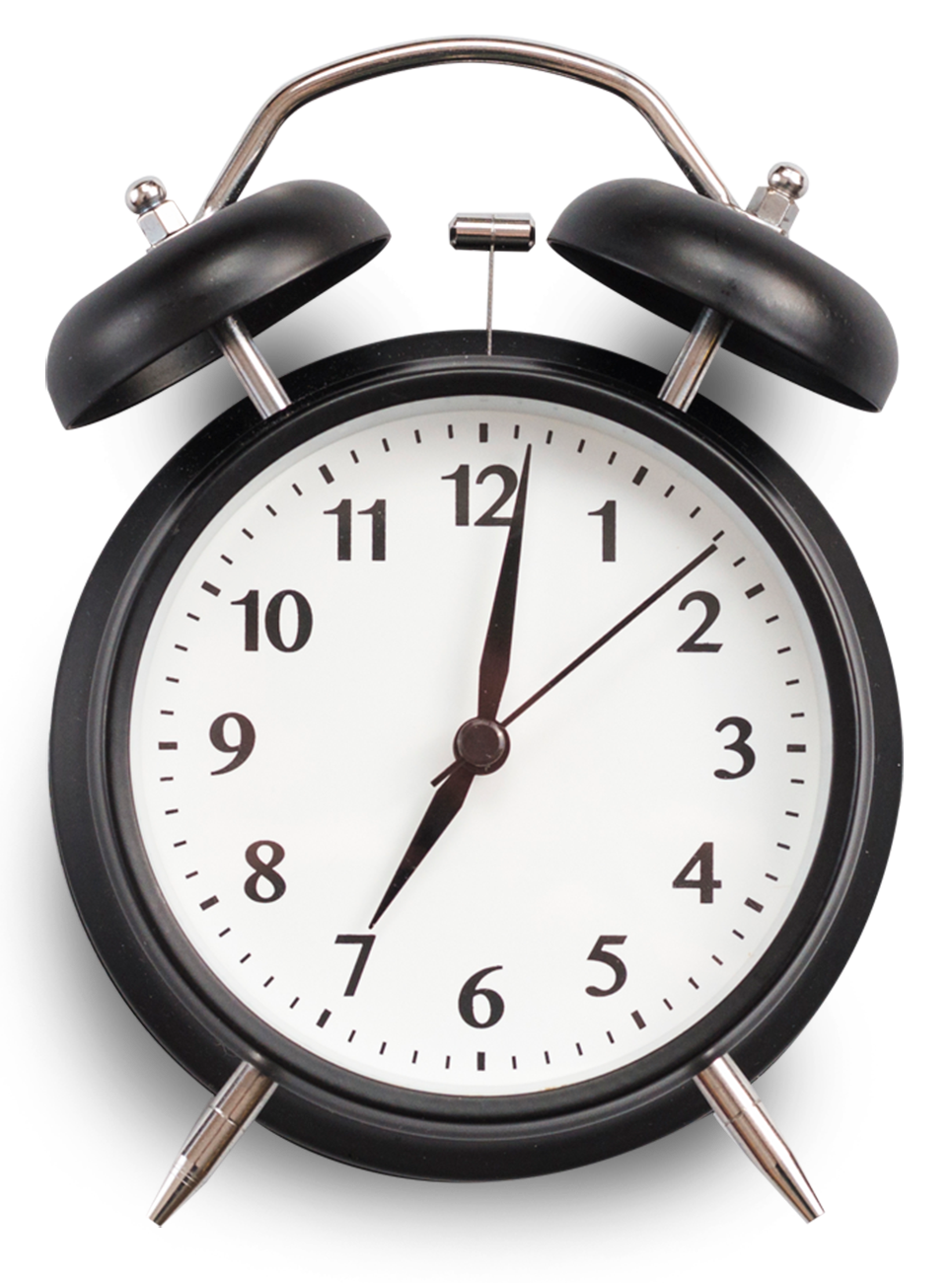 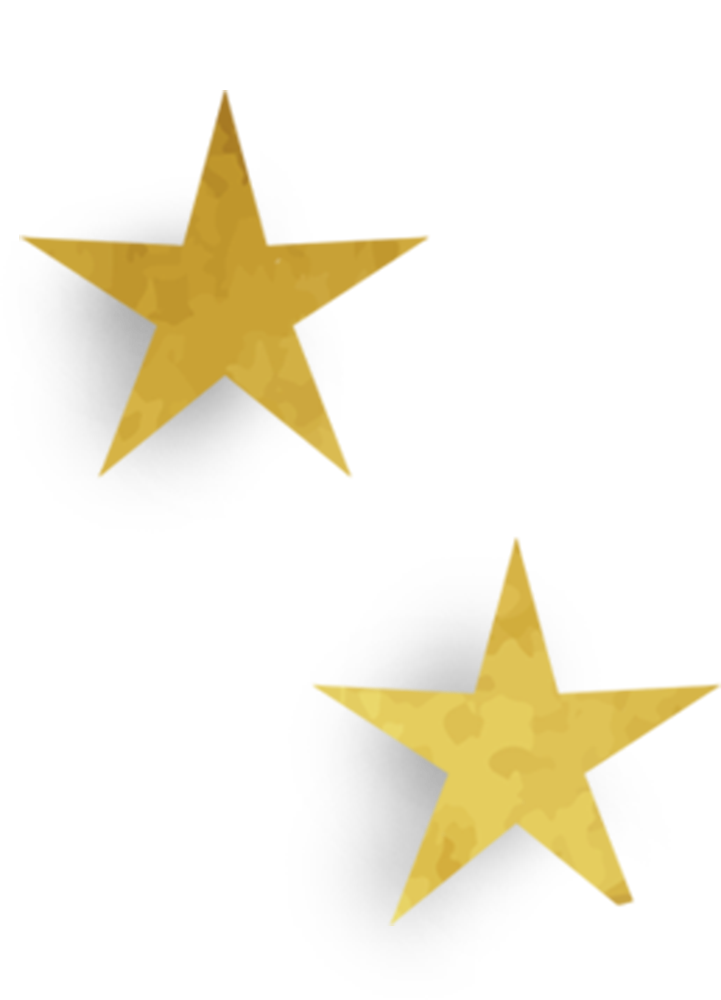 1  MIN
Mention an Islamic couple who made a difference.
HOME
BACKGROUNDS
AVATAR KIT
PLANNERS
HOMEWORK
Remember
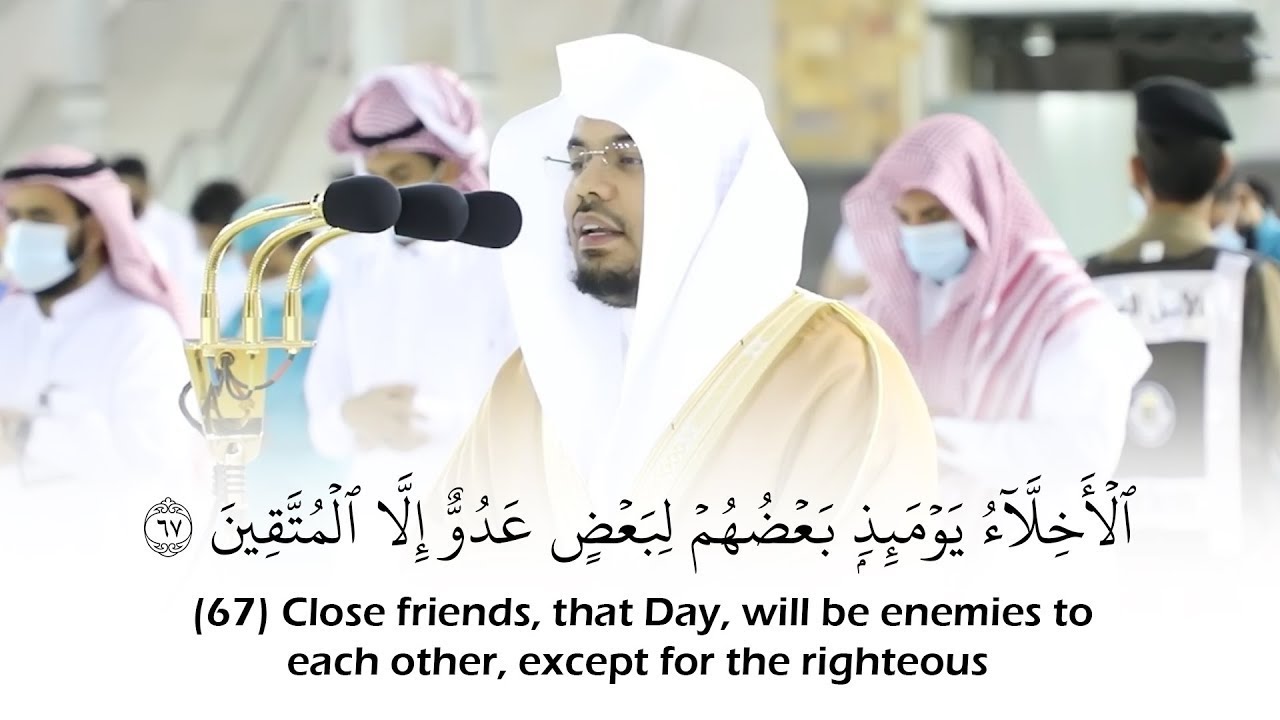 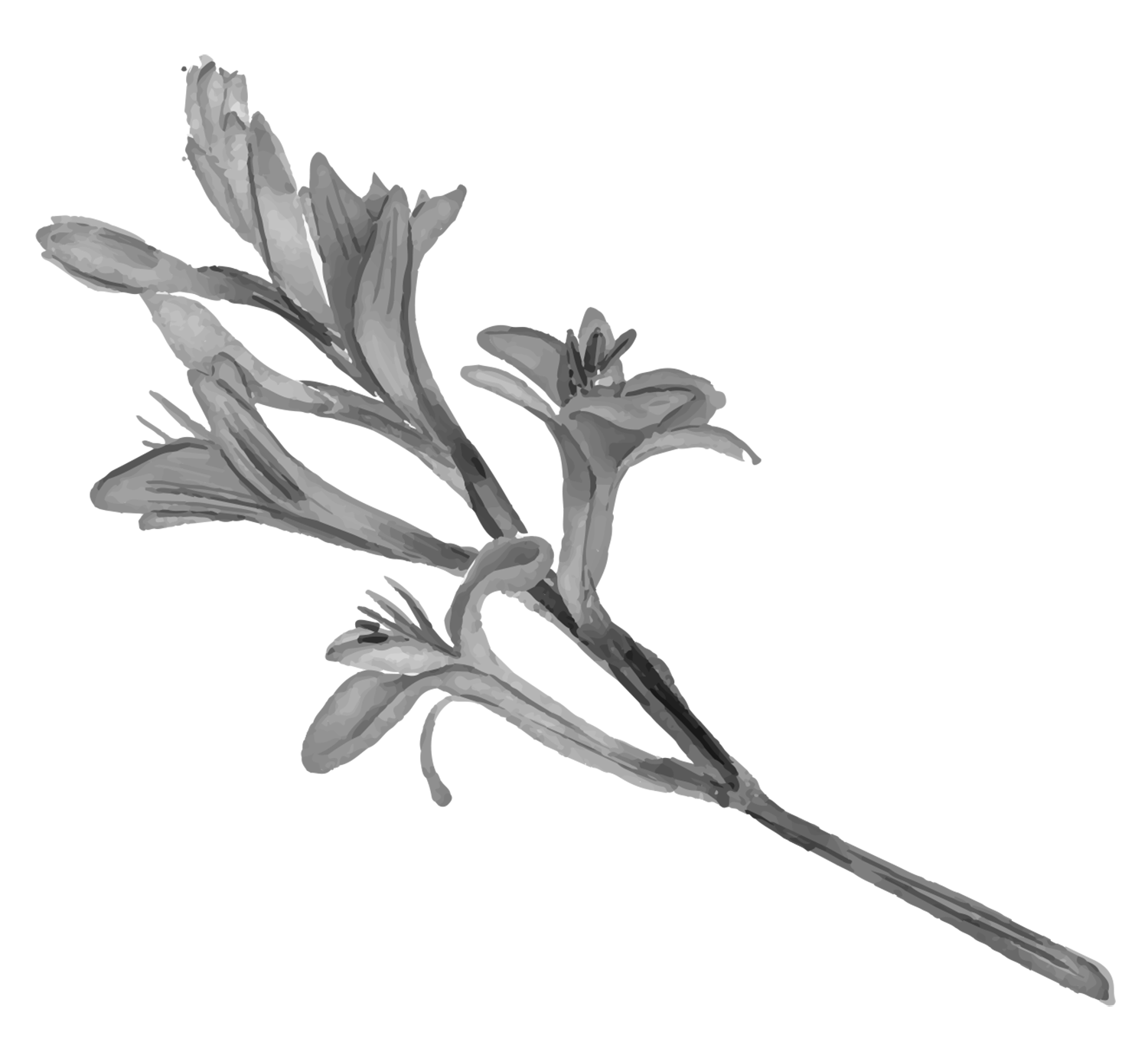 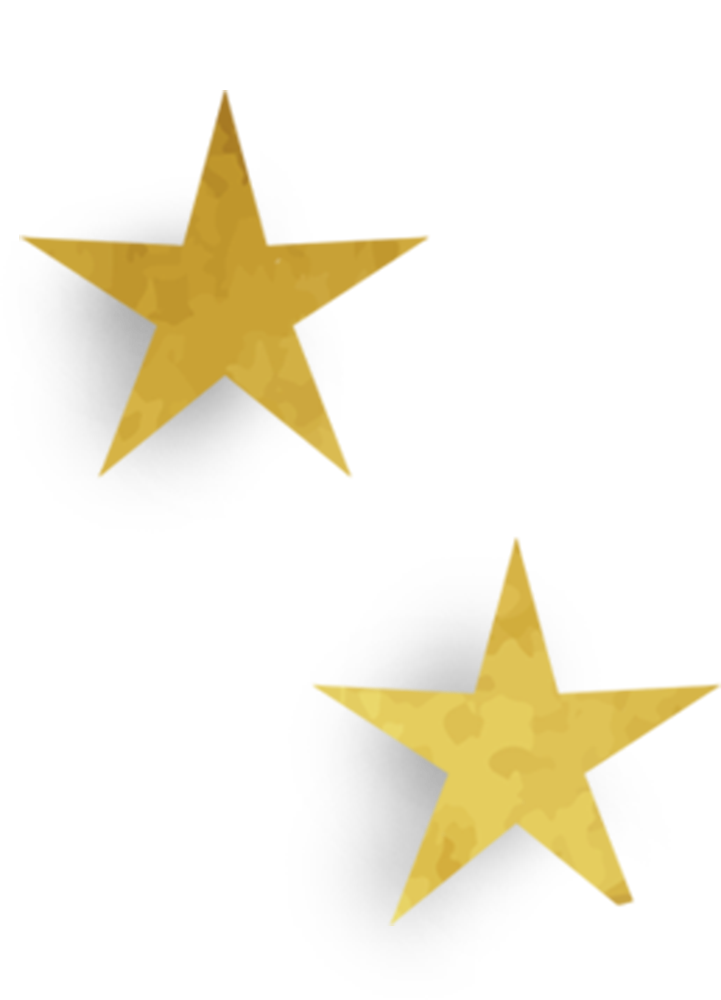 HOME
BACKGROUNDS
AVATAR KIT
PLANNERS
HOMEWORK
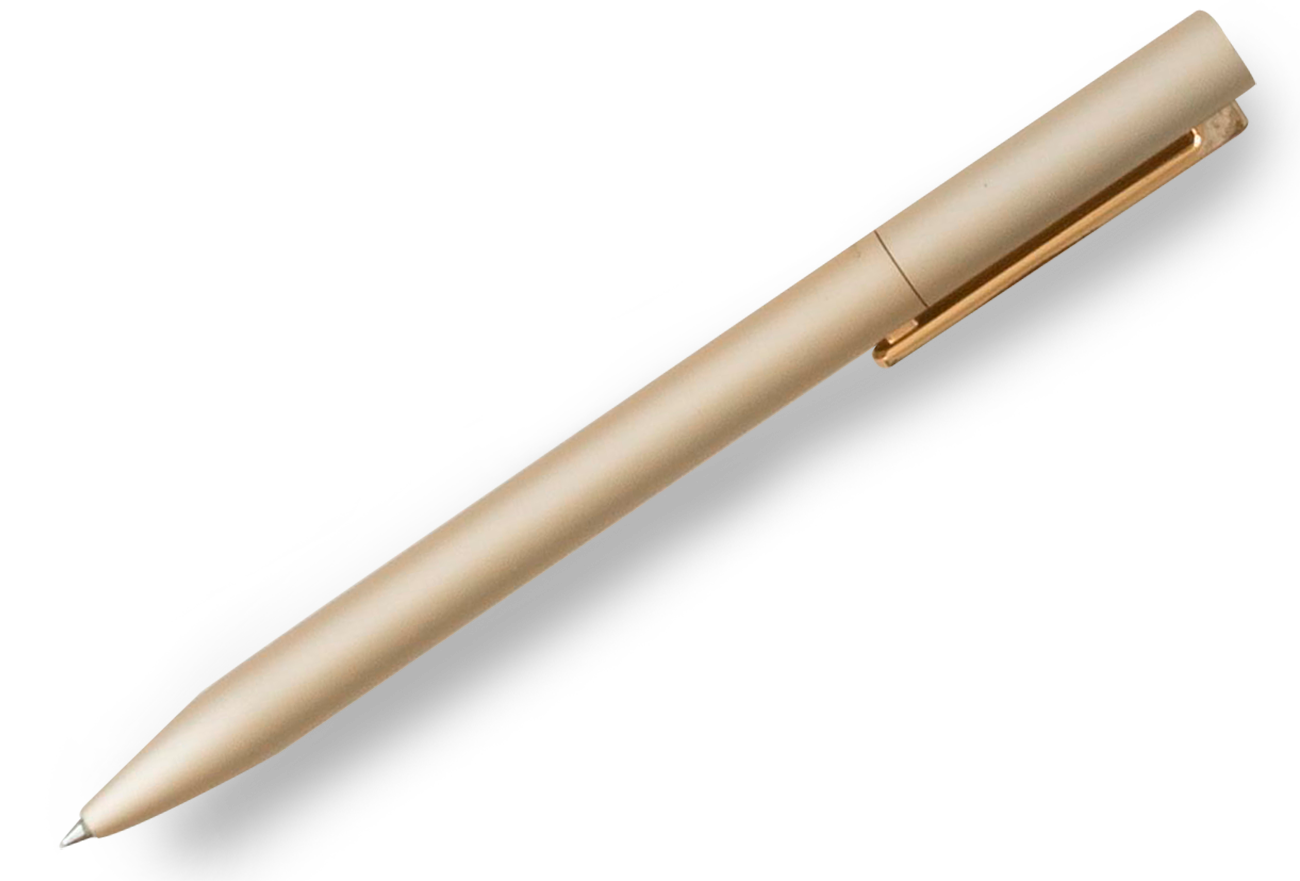 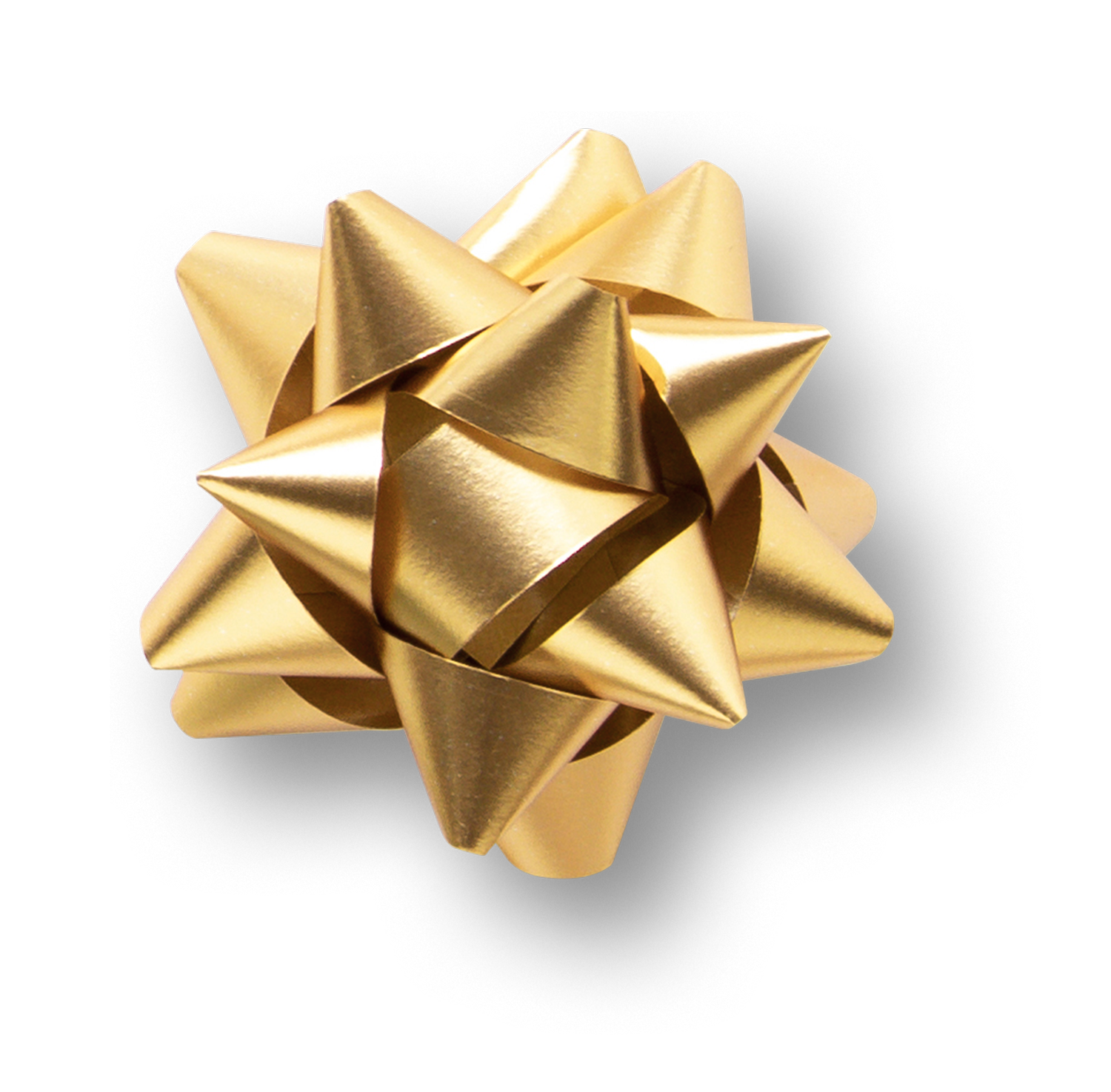 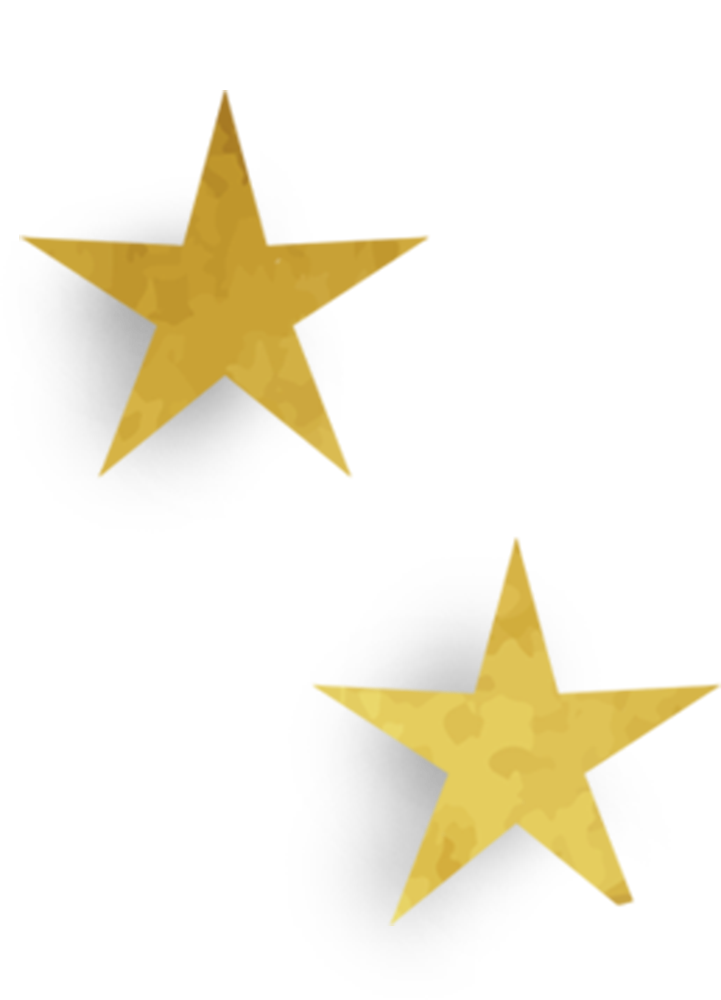 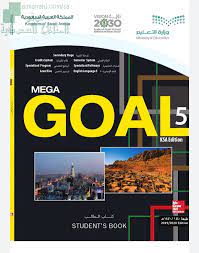 Homework
Workbook page ( 6) , exercise (a)
HOME
AVATAR KIT
PLANNERS
HOMEWORK
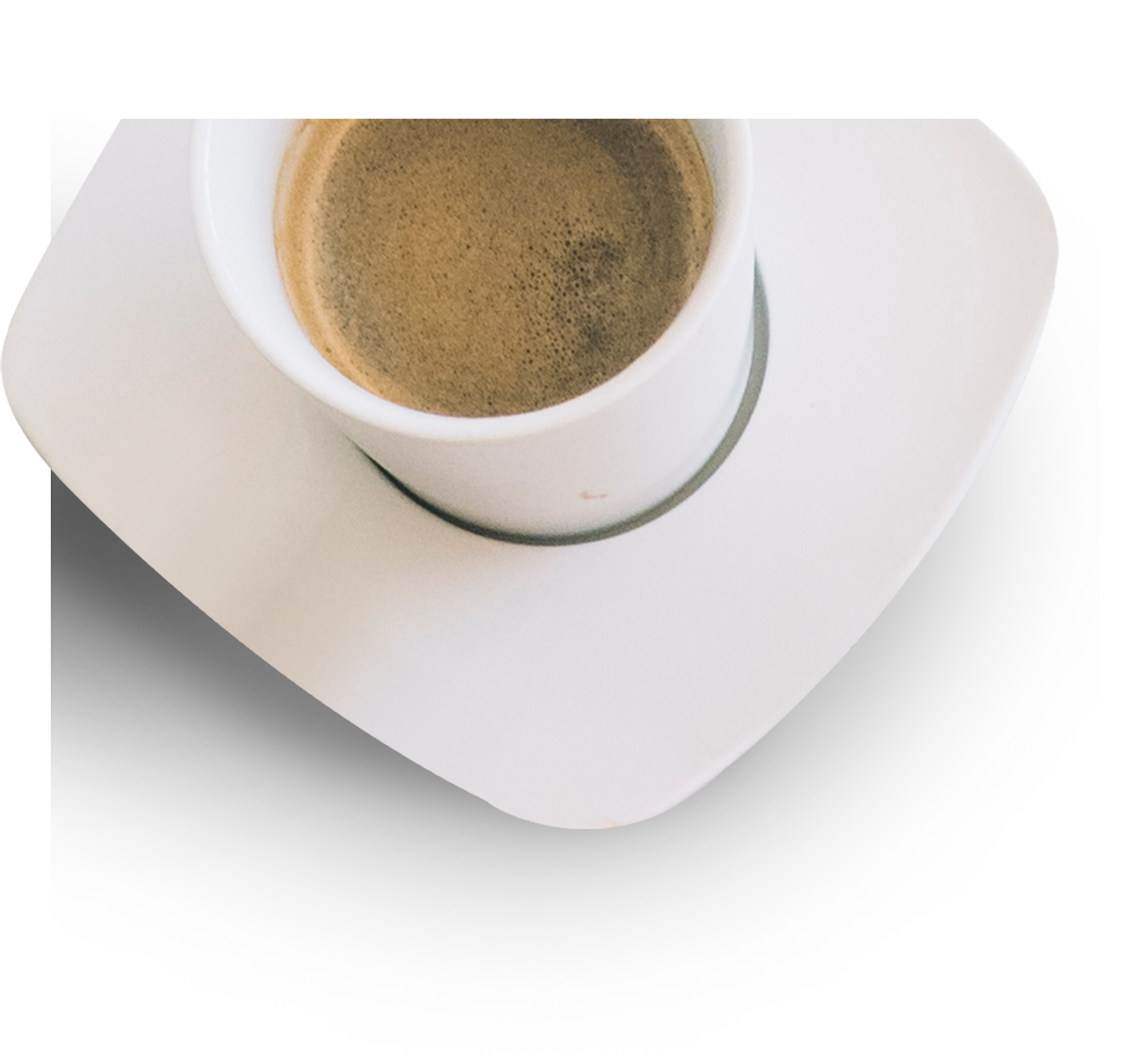 Thanks!
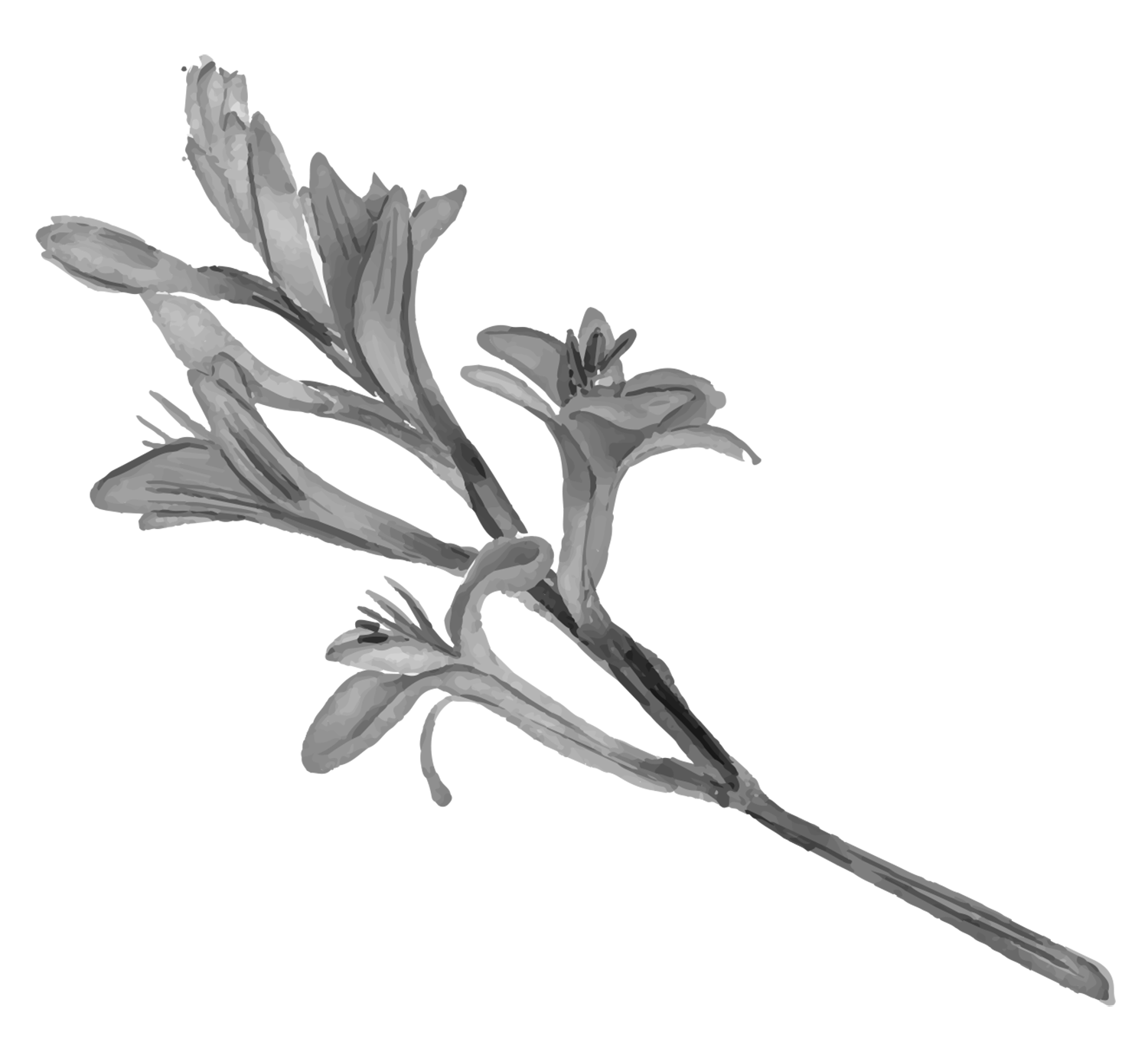 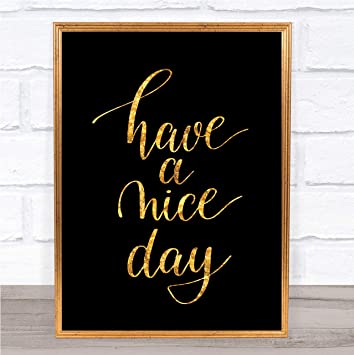 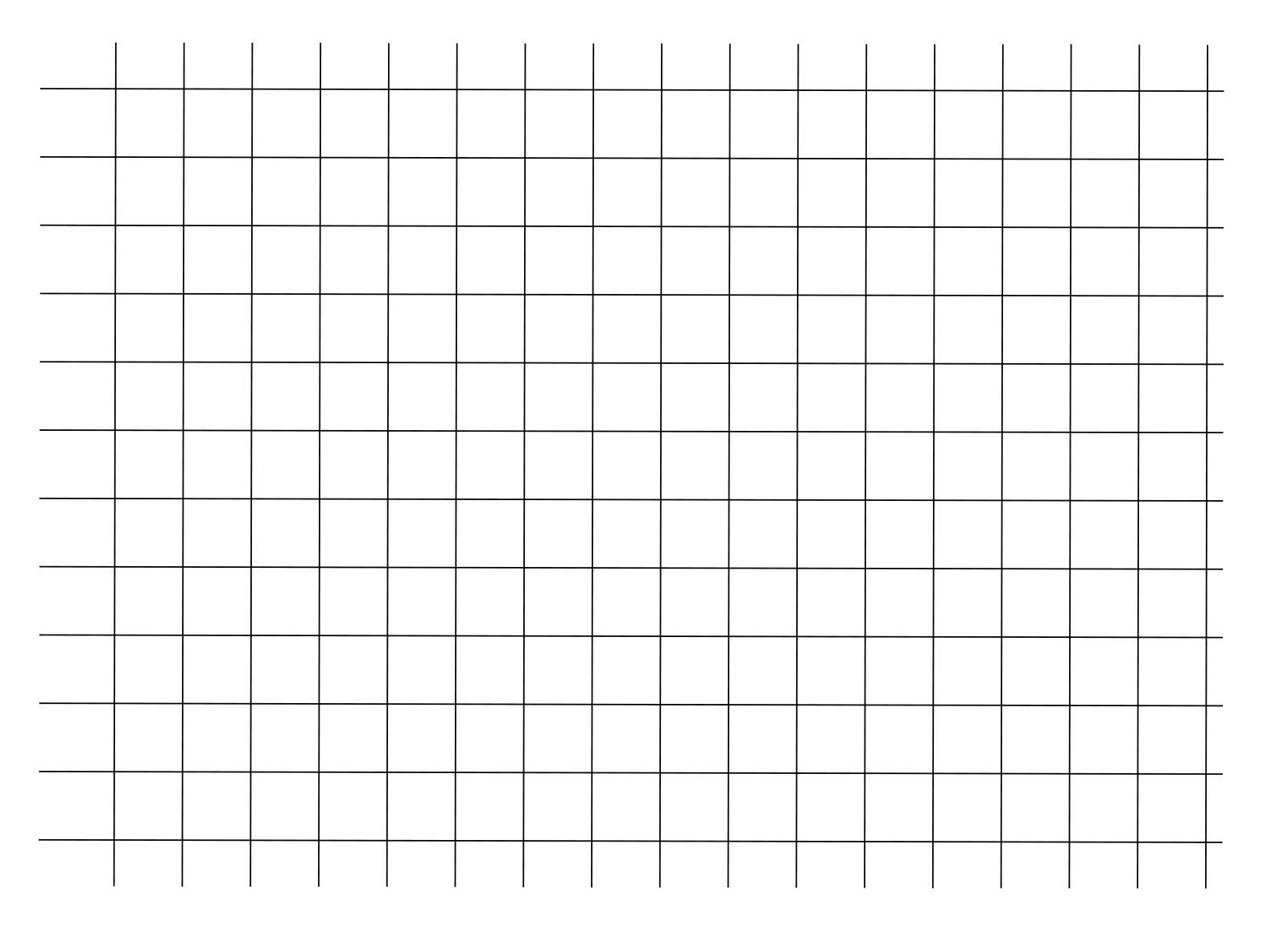 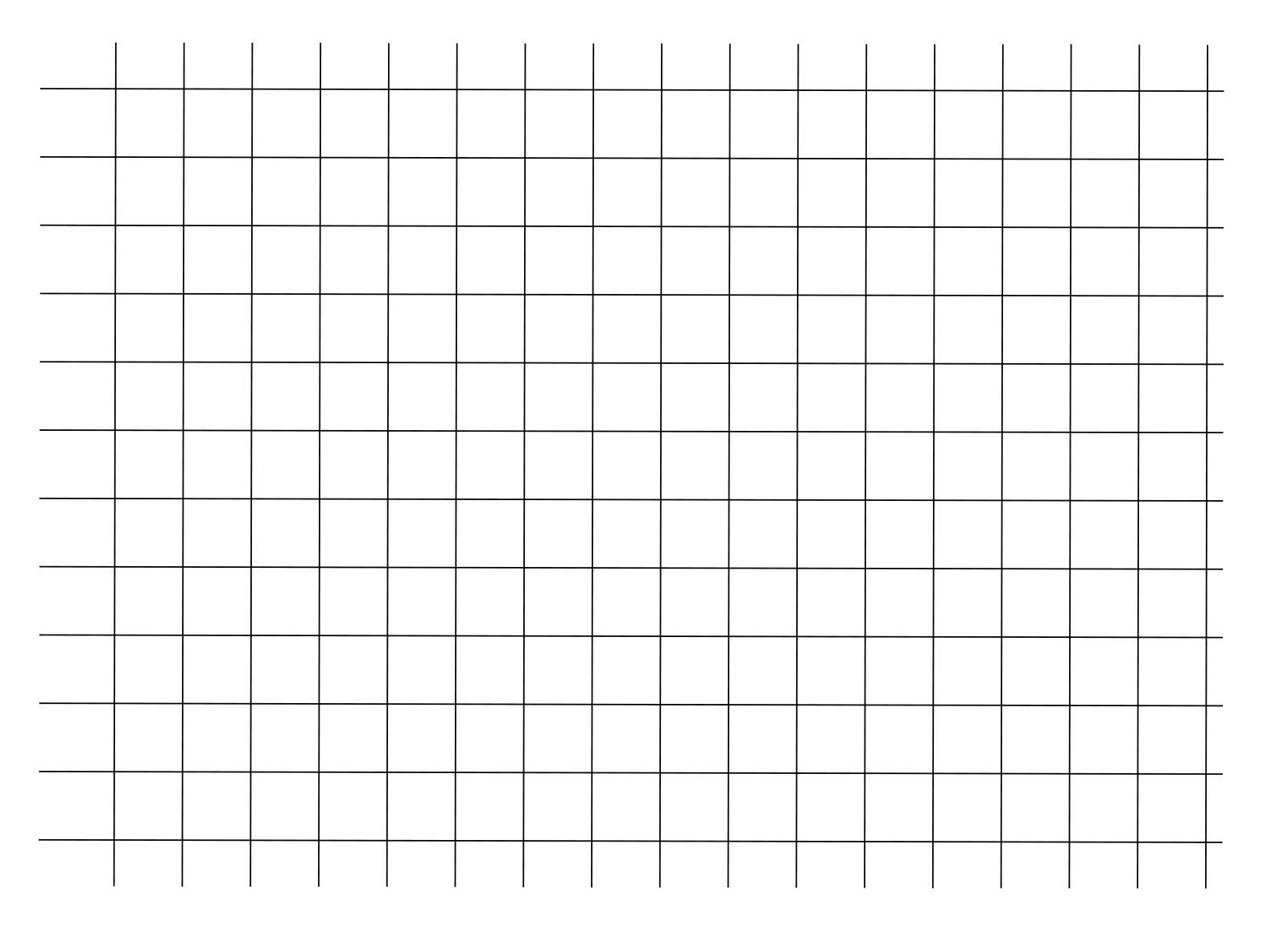 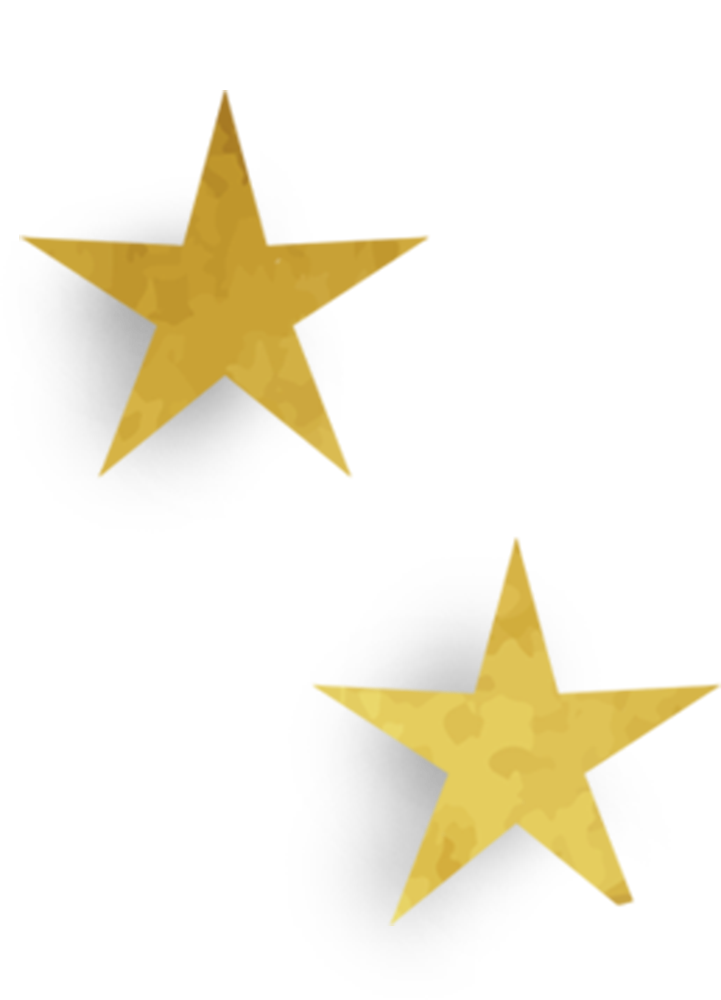 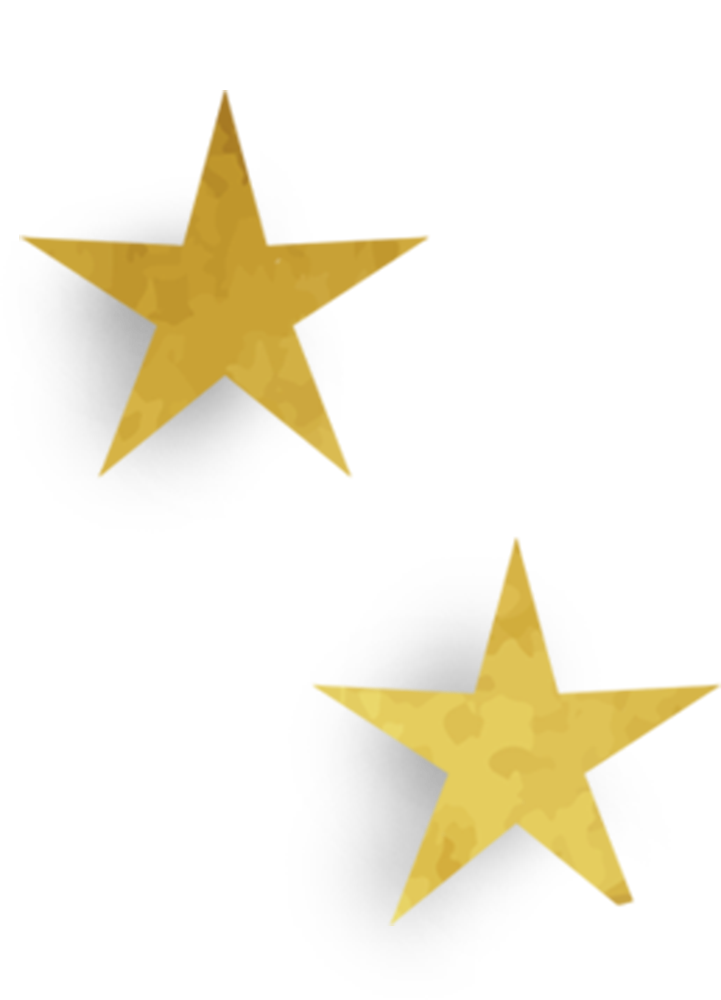